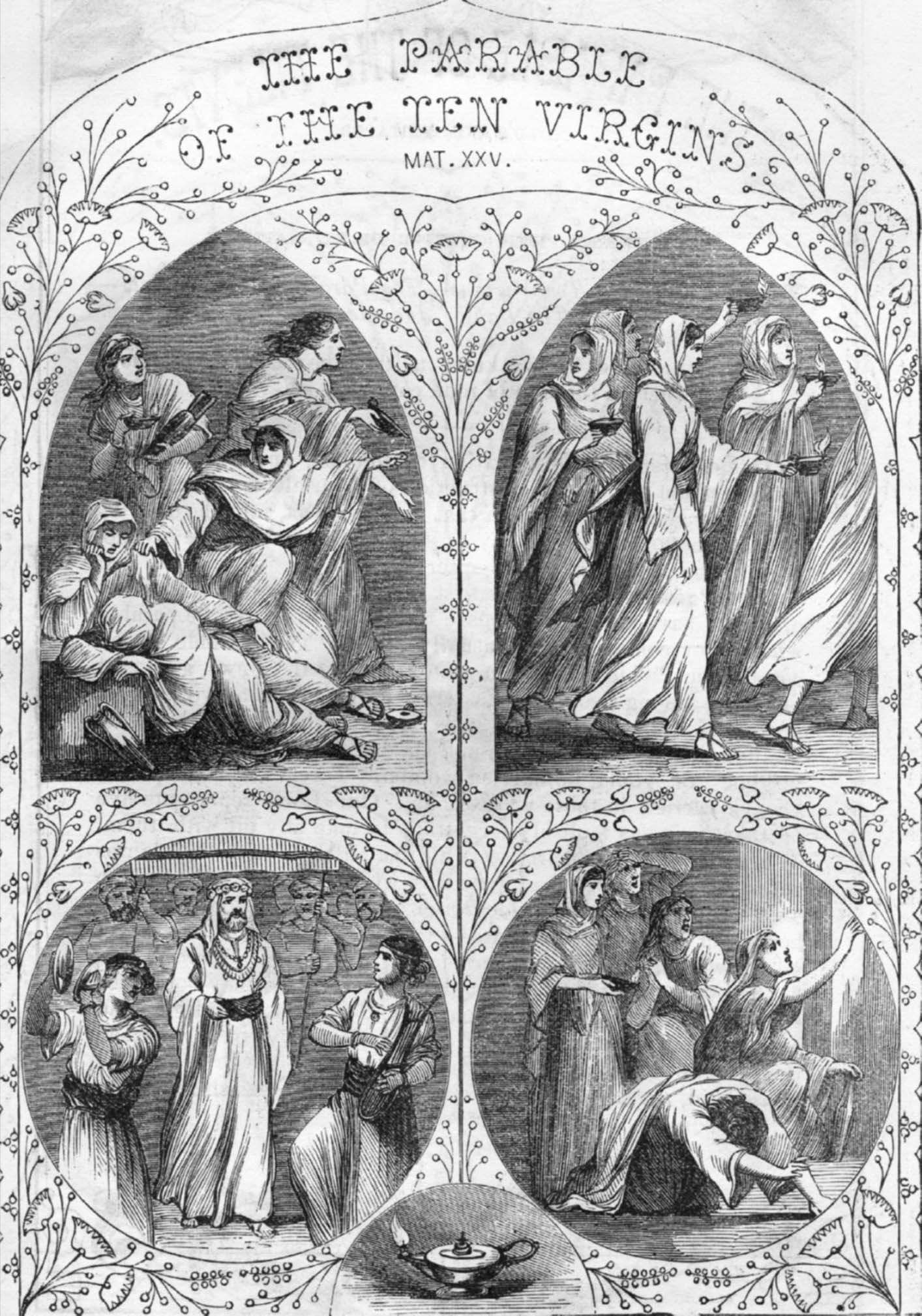 A Prophetic Parable
The wise and foolish virgins
(Matthew 25:1-13)
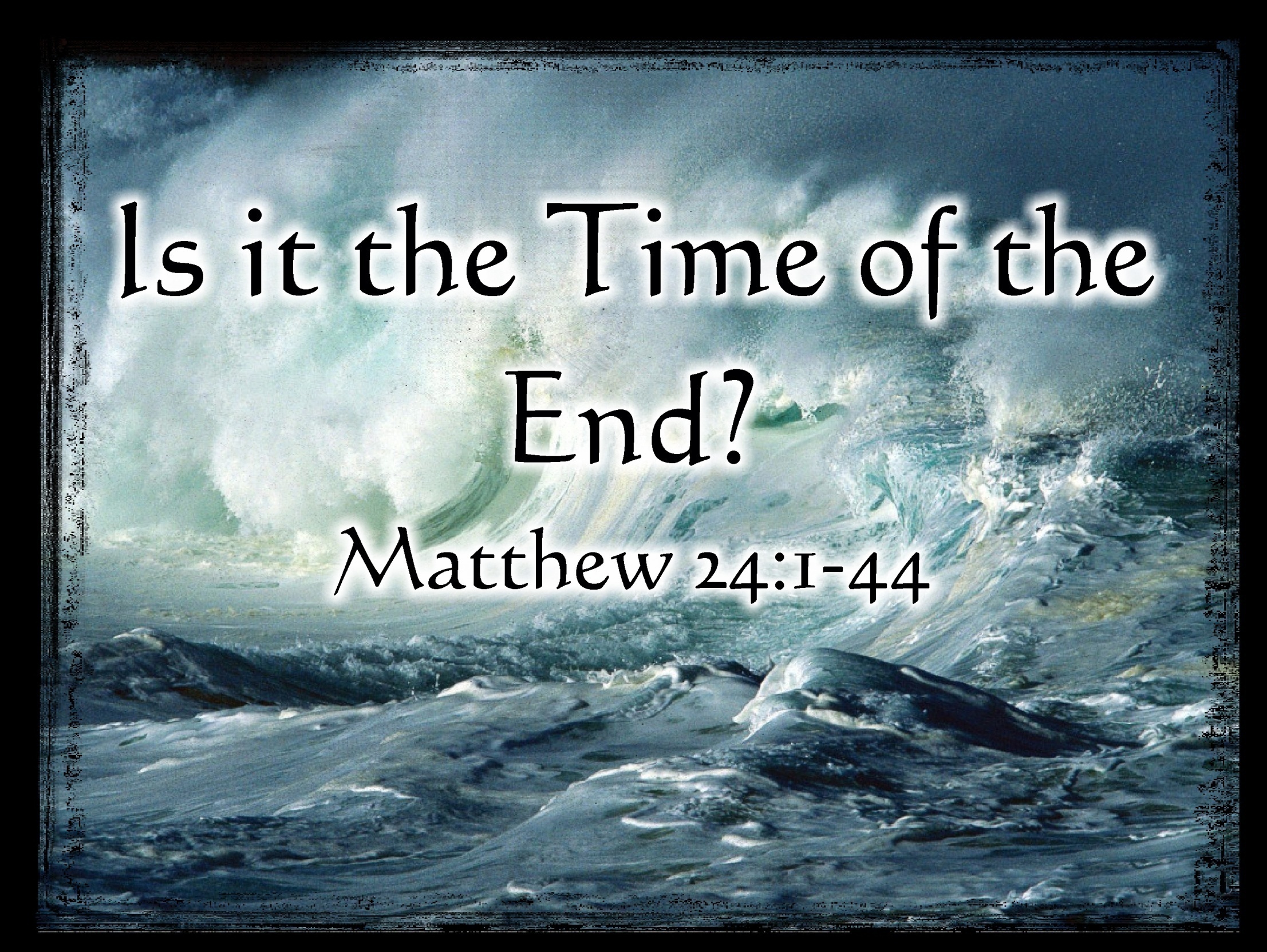 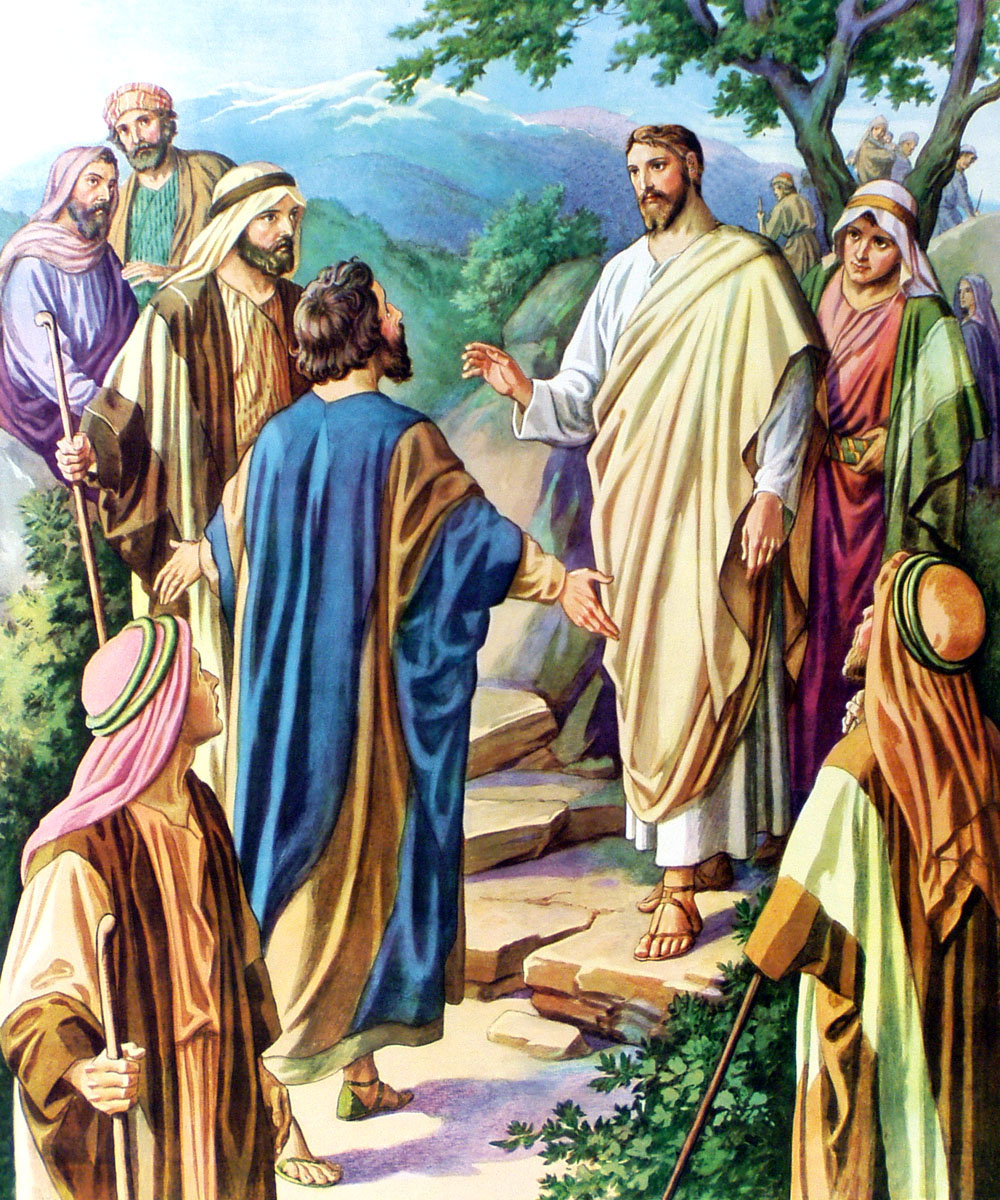 Jesus teaching His disciples what would be the signs of His coming and the end of the world.
Matthew 24:1-39
Jesus exhorting His disciples to always be watching and ready for His return.
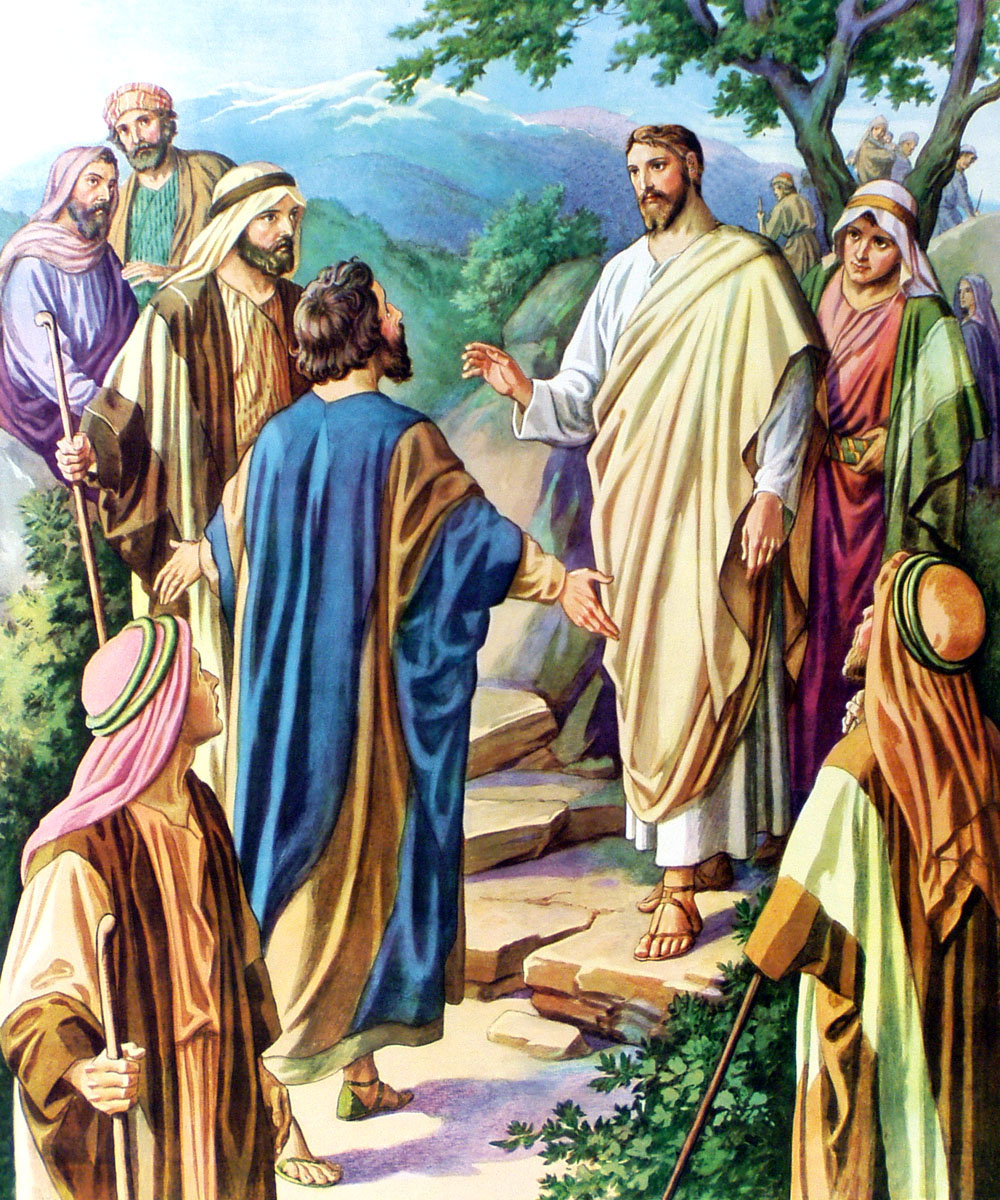 Matthew 24:40-44
Jesus teaching on the parable of the ten virgins
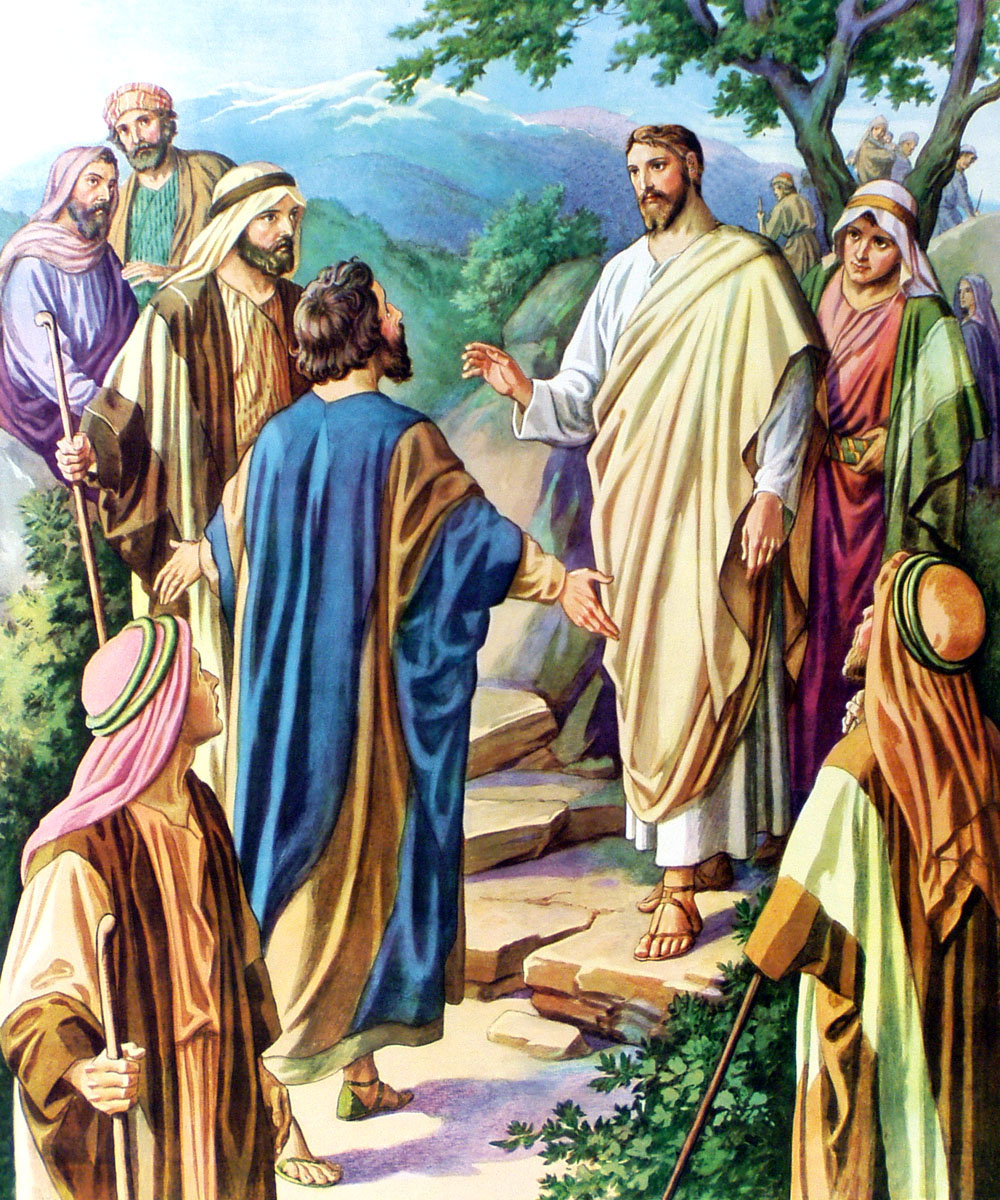 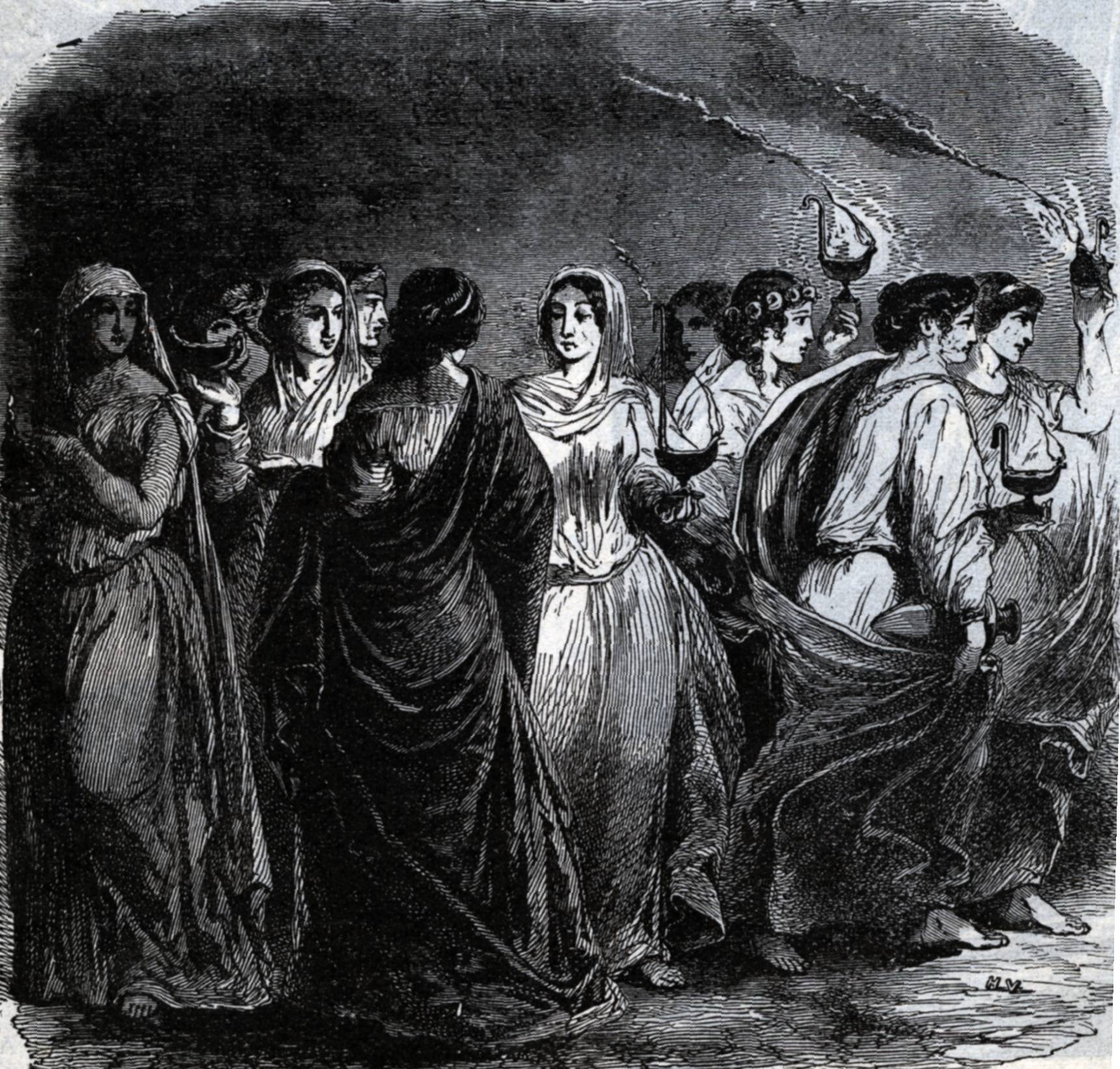 Matthew 25:1-13
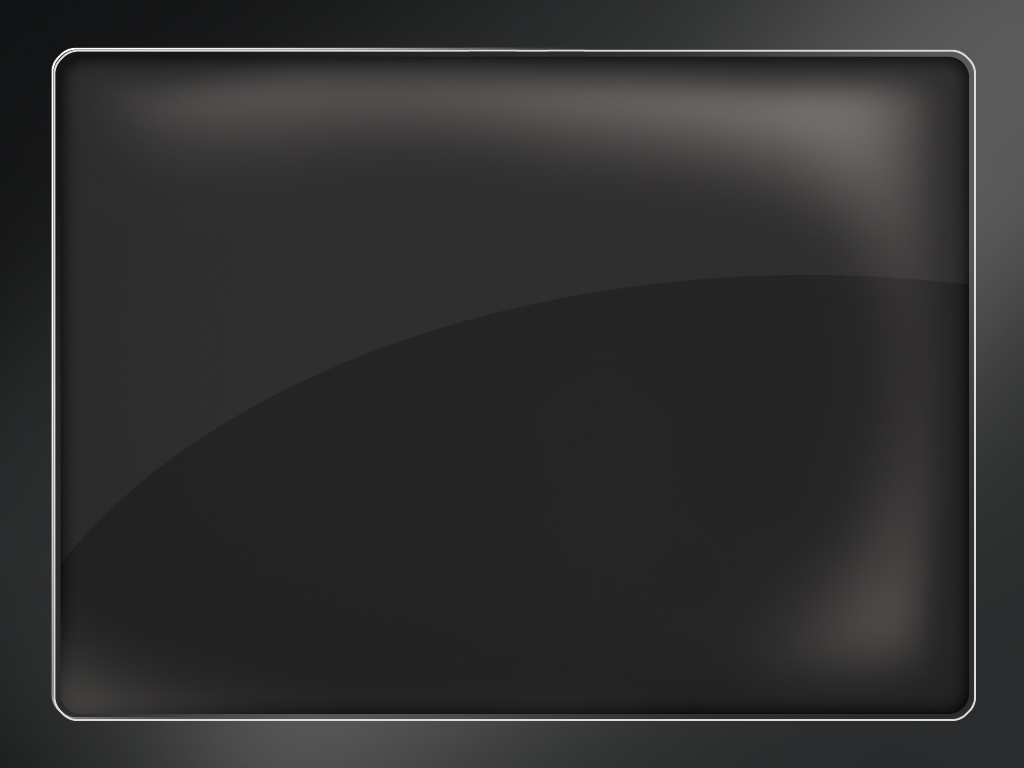 Matthew 25“A Dividing Work”
Parable of the 10 virgins - The prepared from the unprepared – vs. 1-13
Parable of the Faithful and the Unfaithful servant – One reward the other punished -      vs. 14-30
The Judgment of the Nations (Sheep from the goats) – One saved the other lost –  vs. 31-36
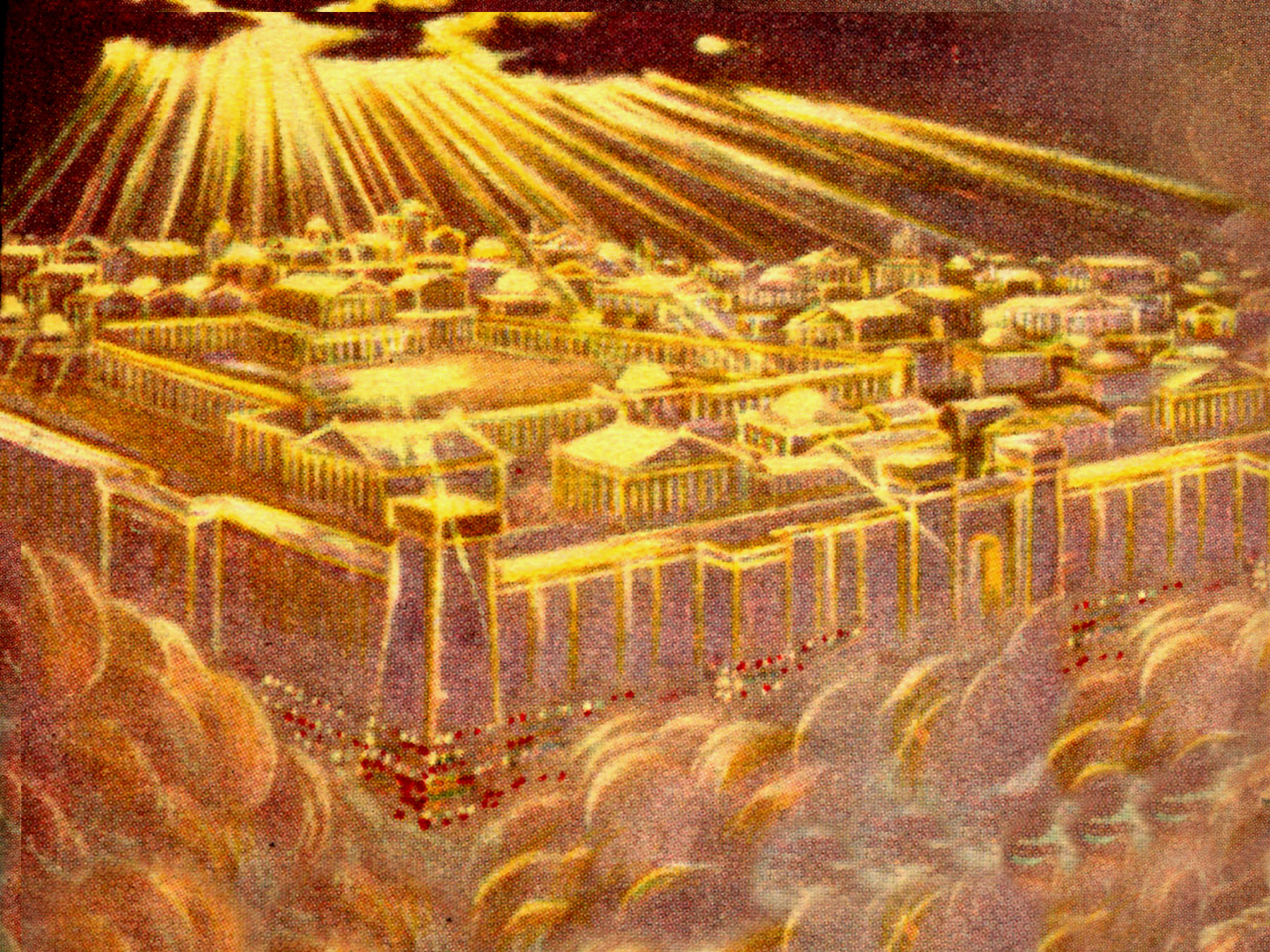 Kingdom of heaven
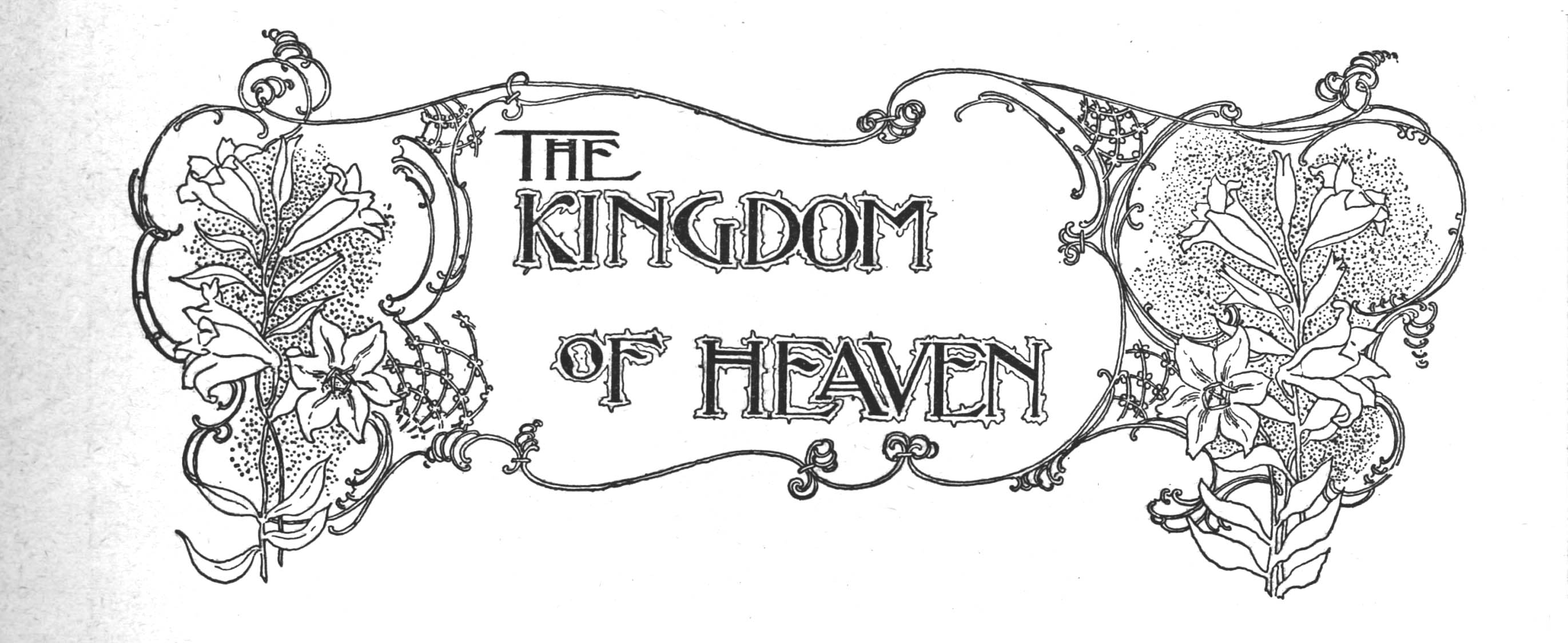 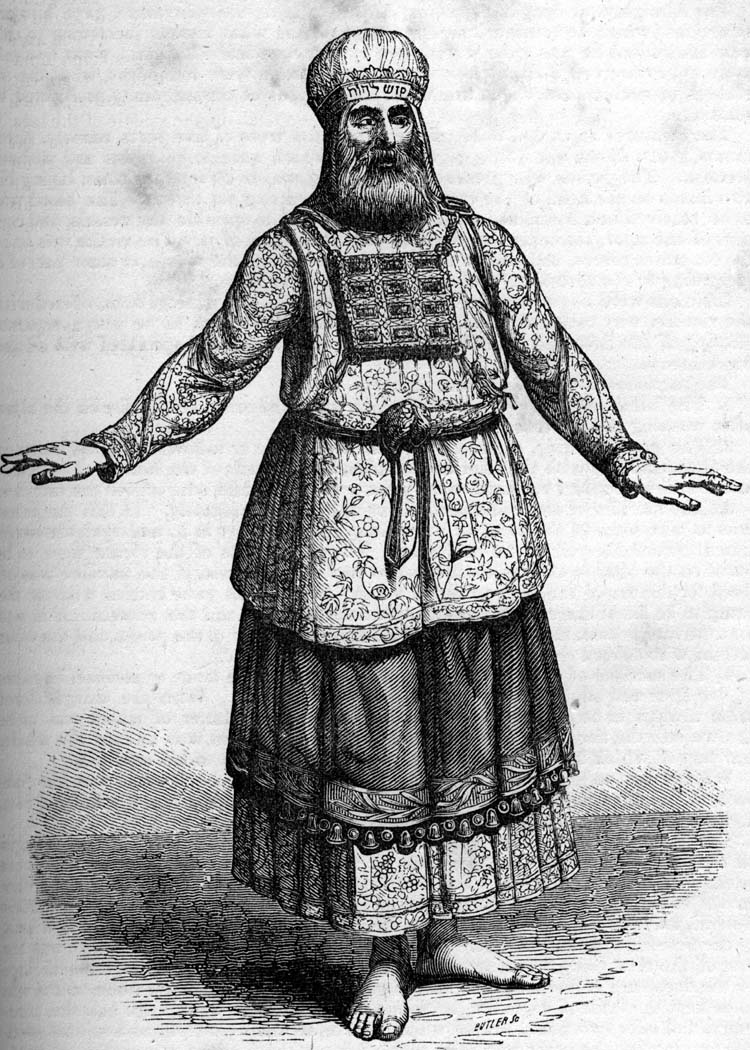 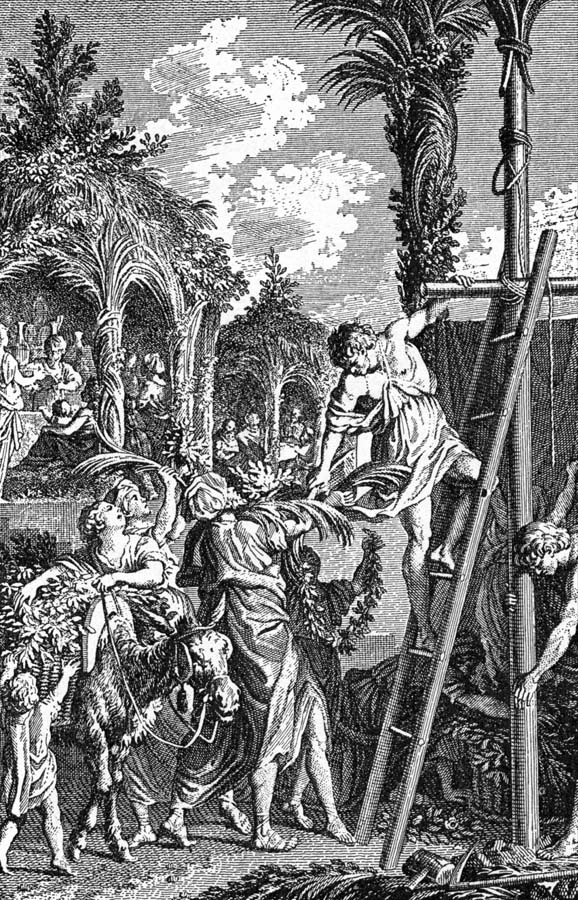 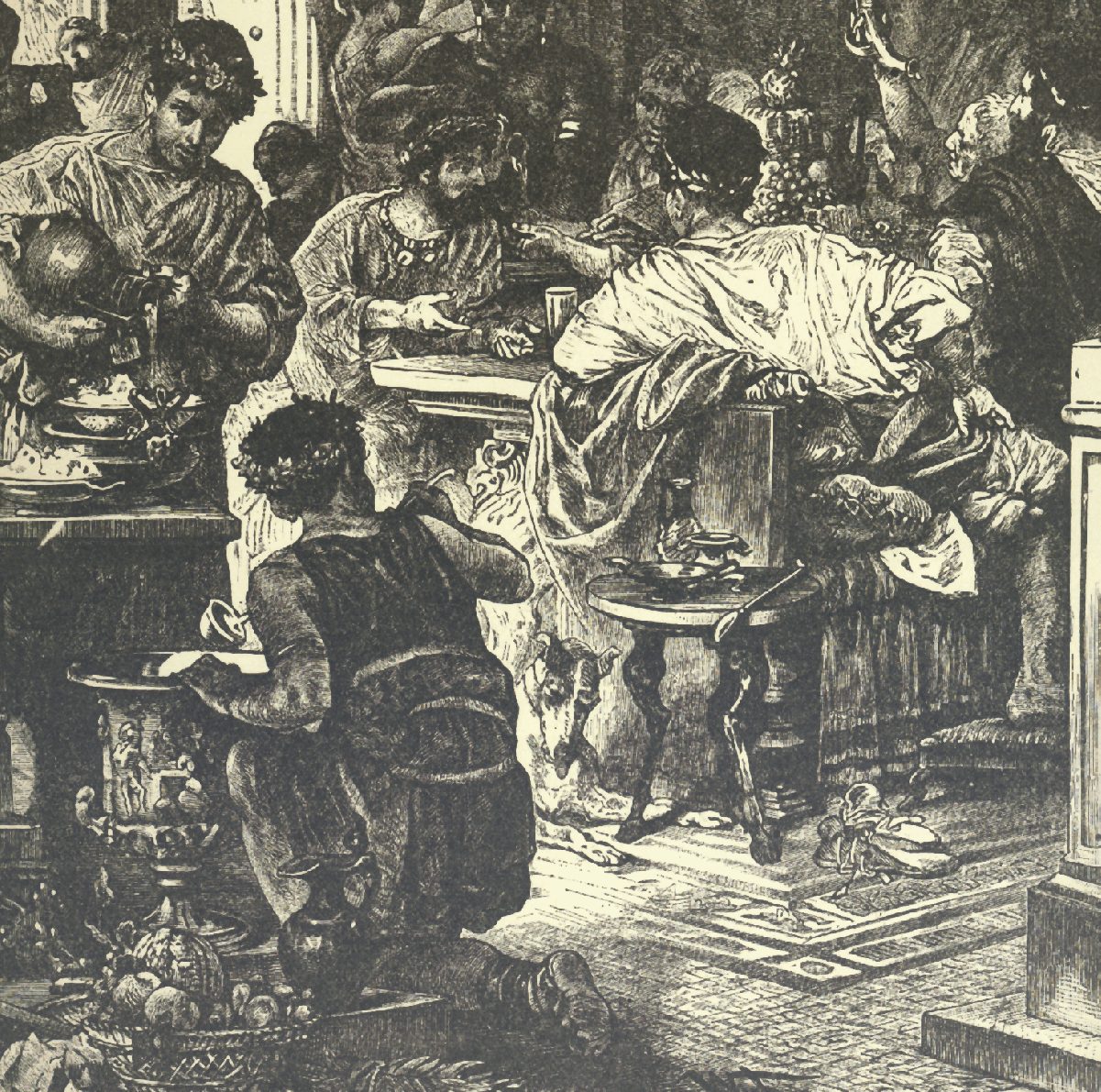 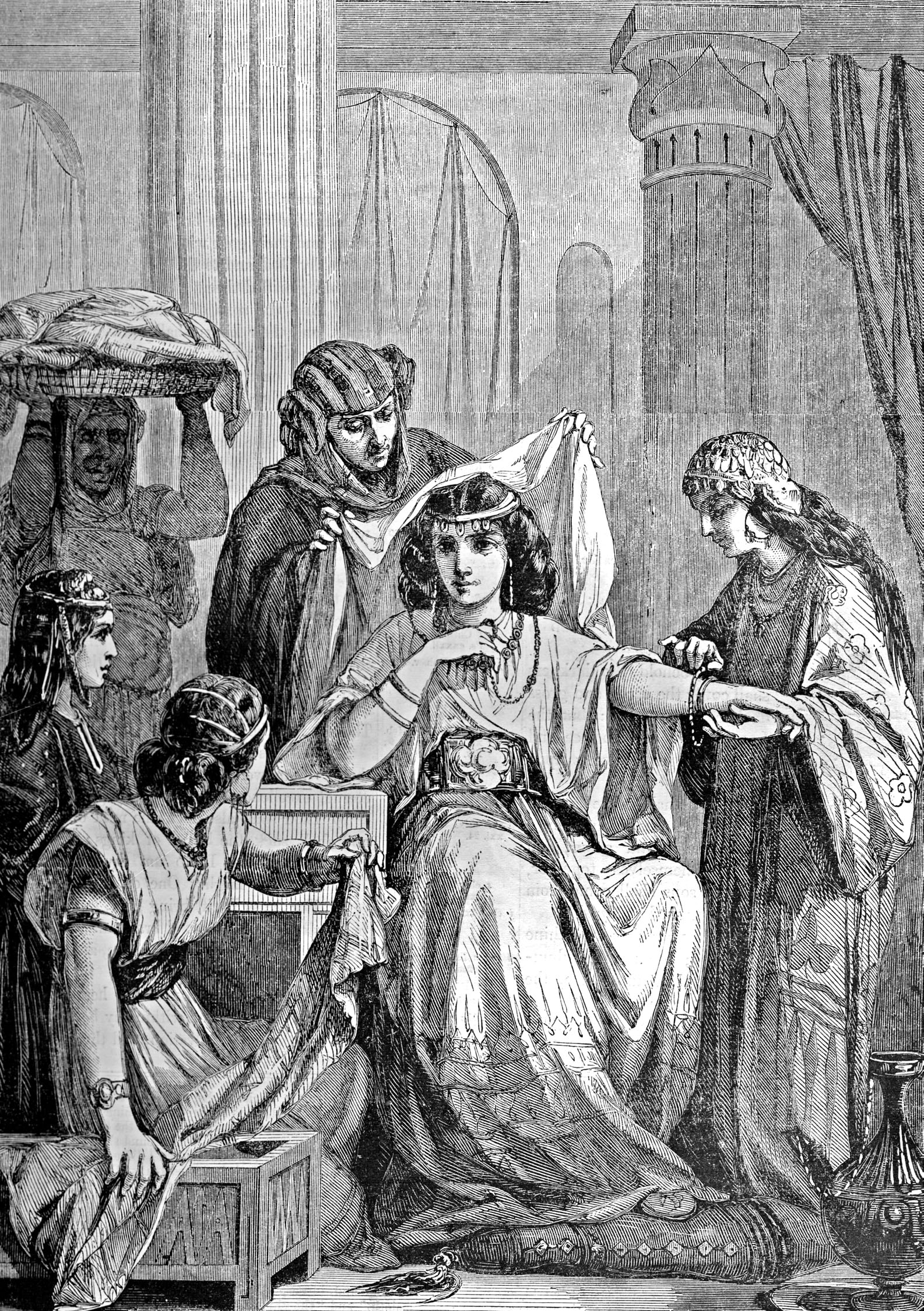 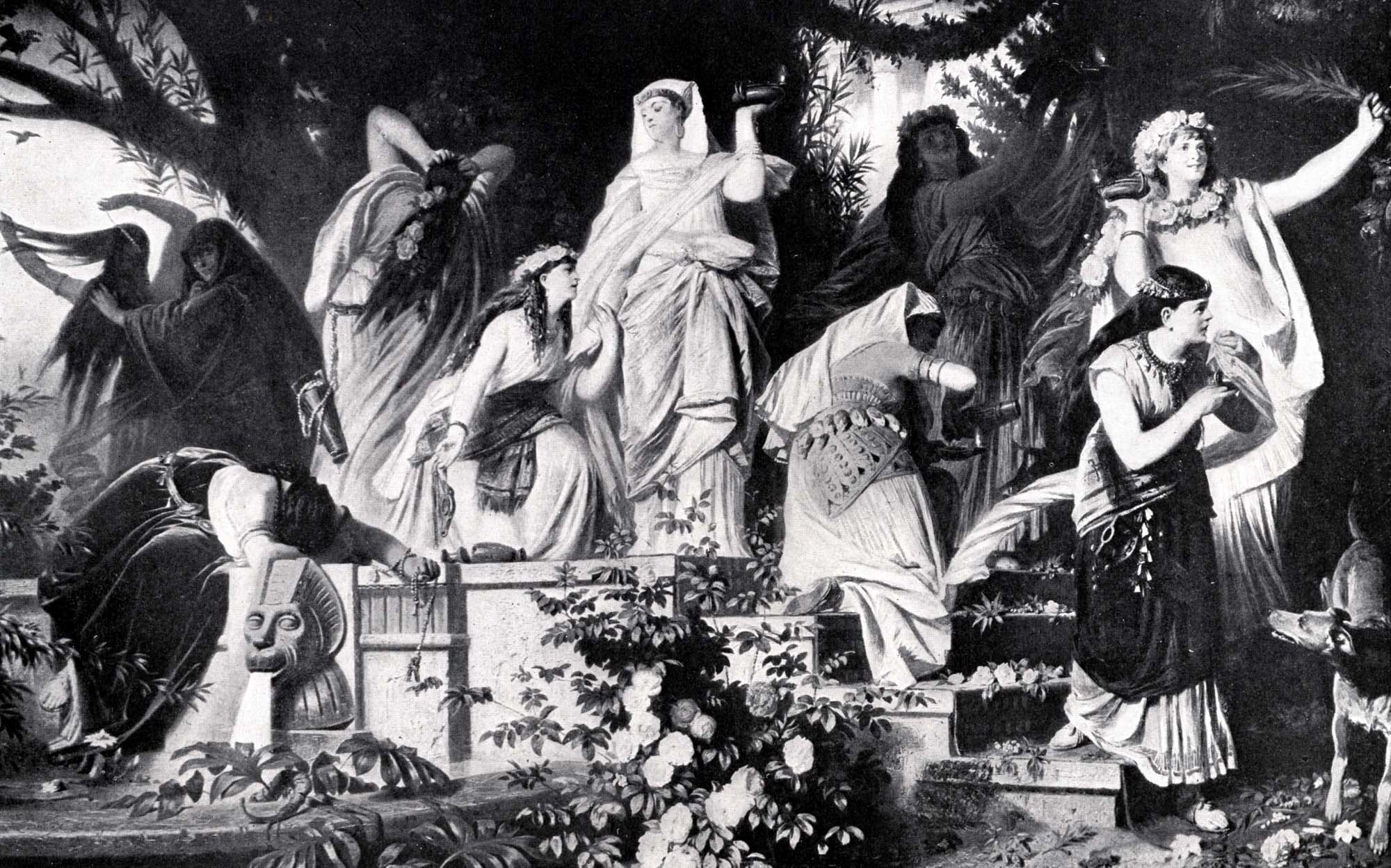 Ten Virgins
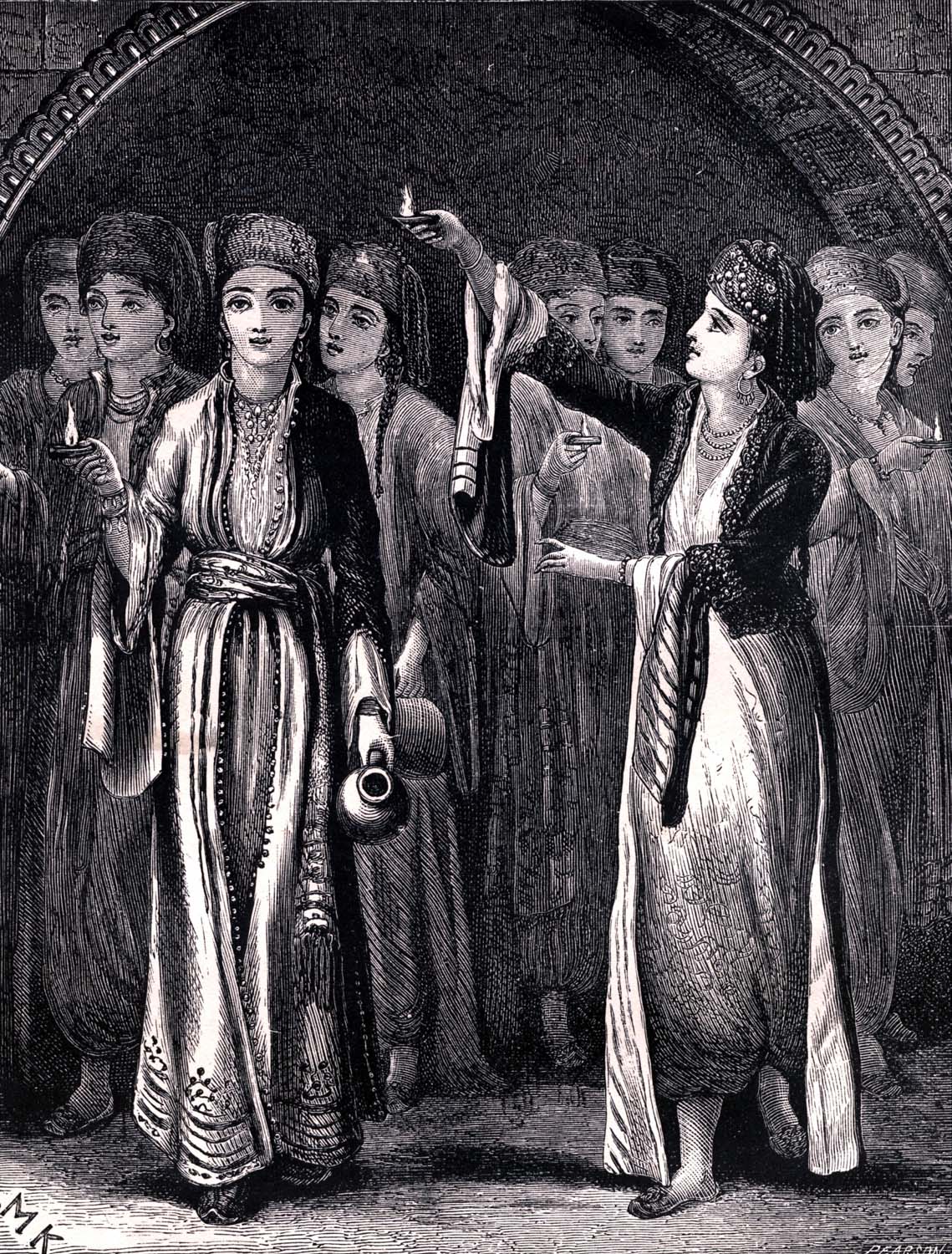 Five wise
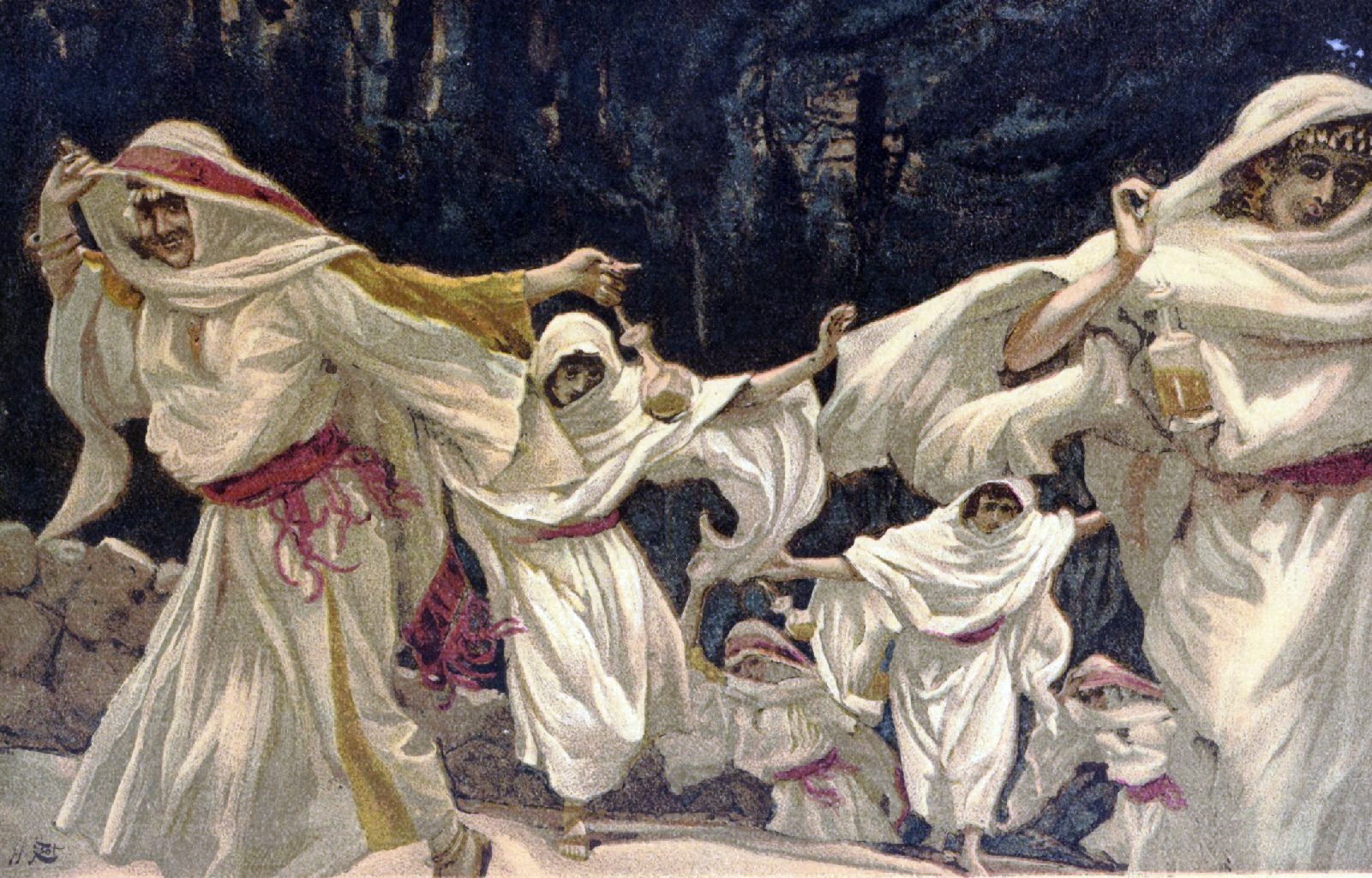 Five foolish
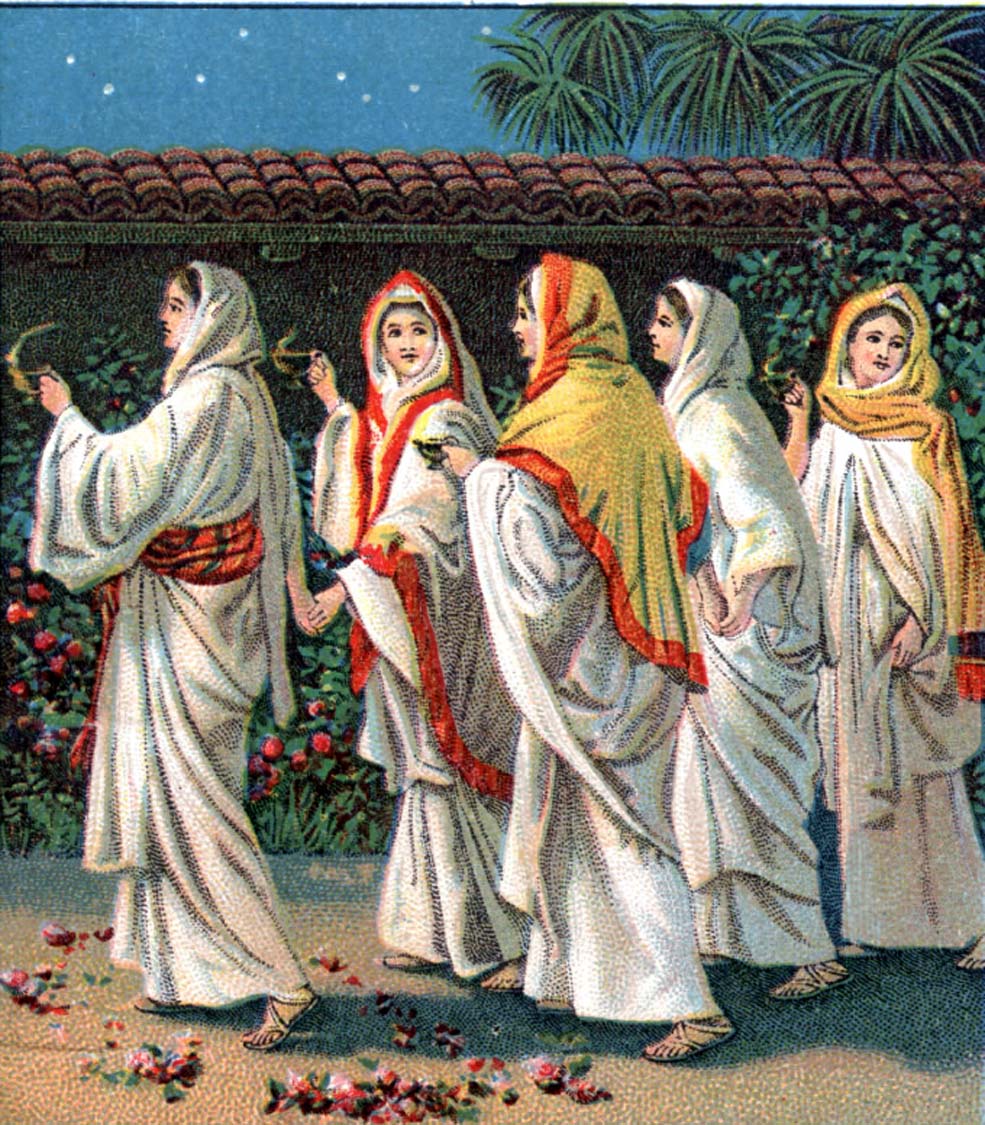 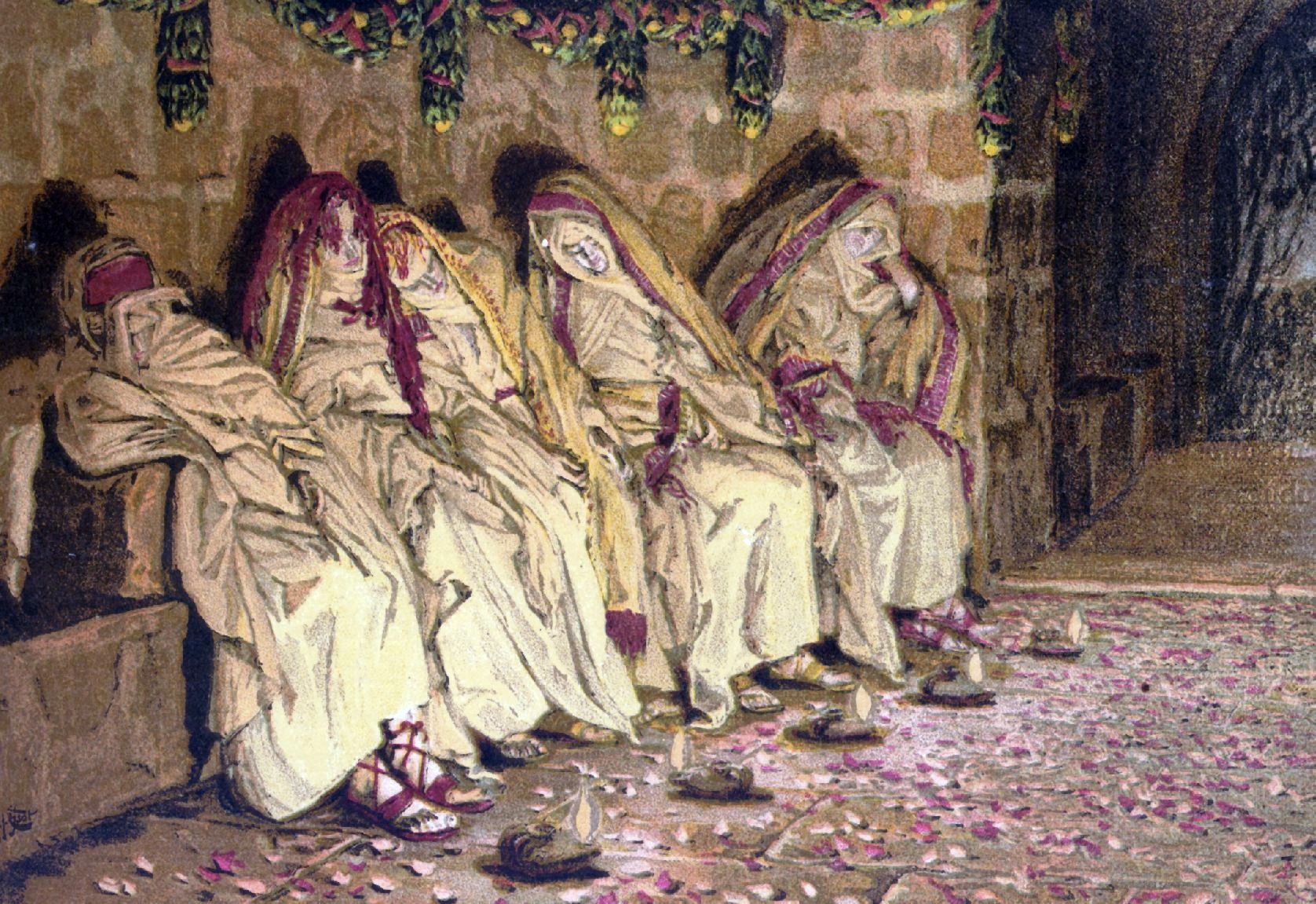 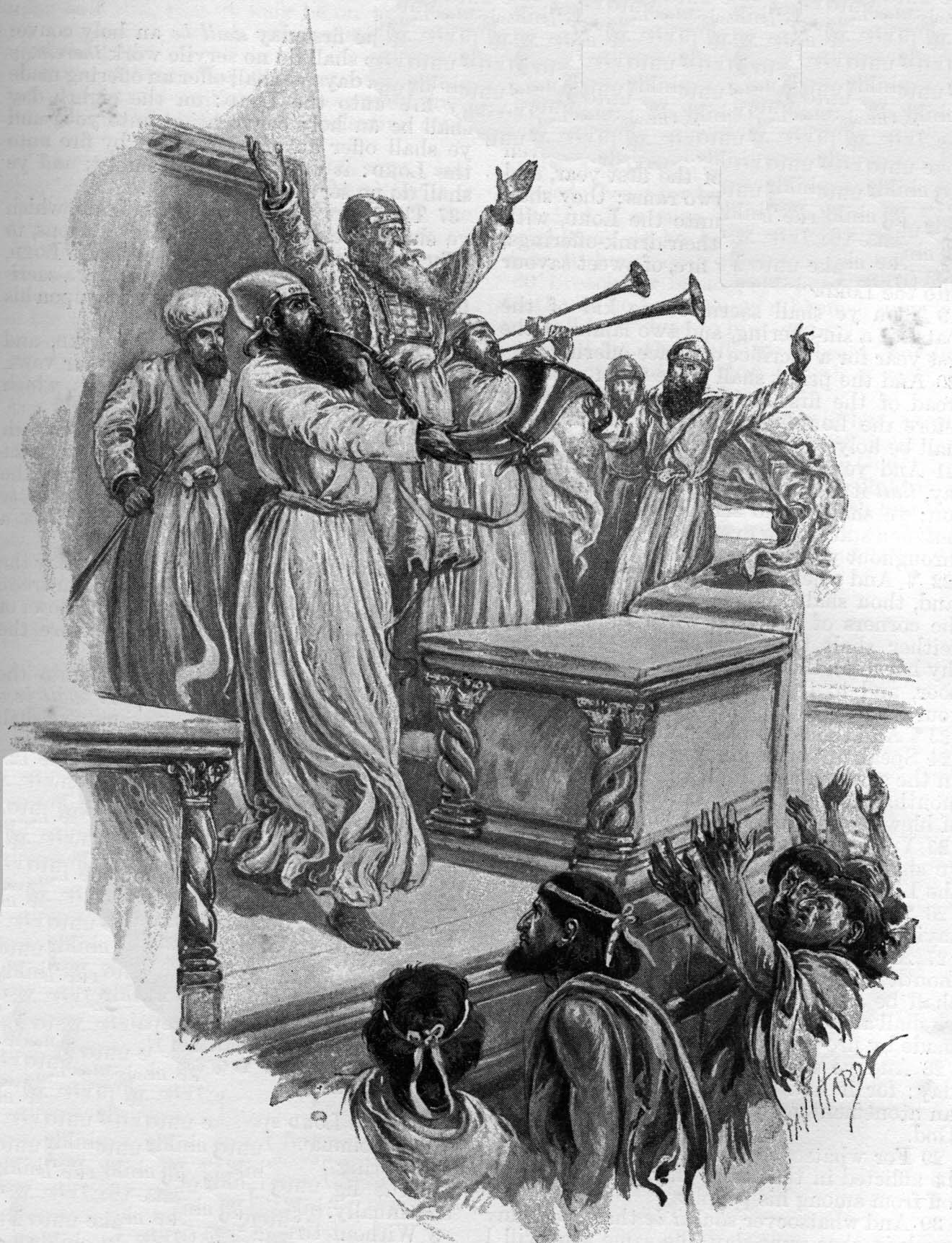 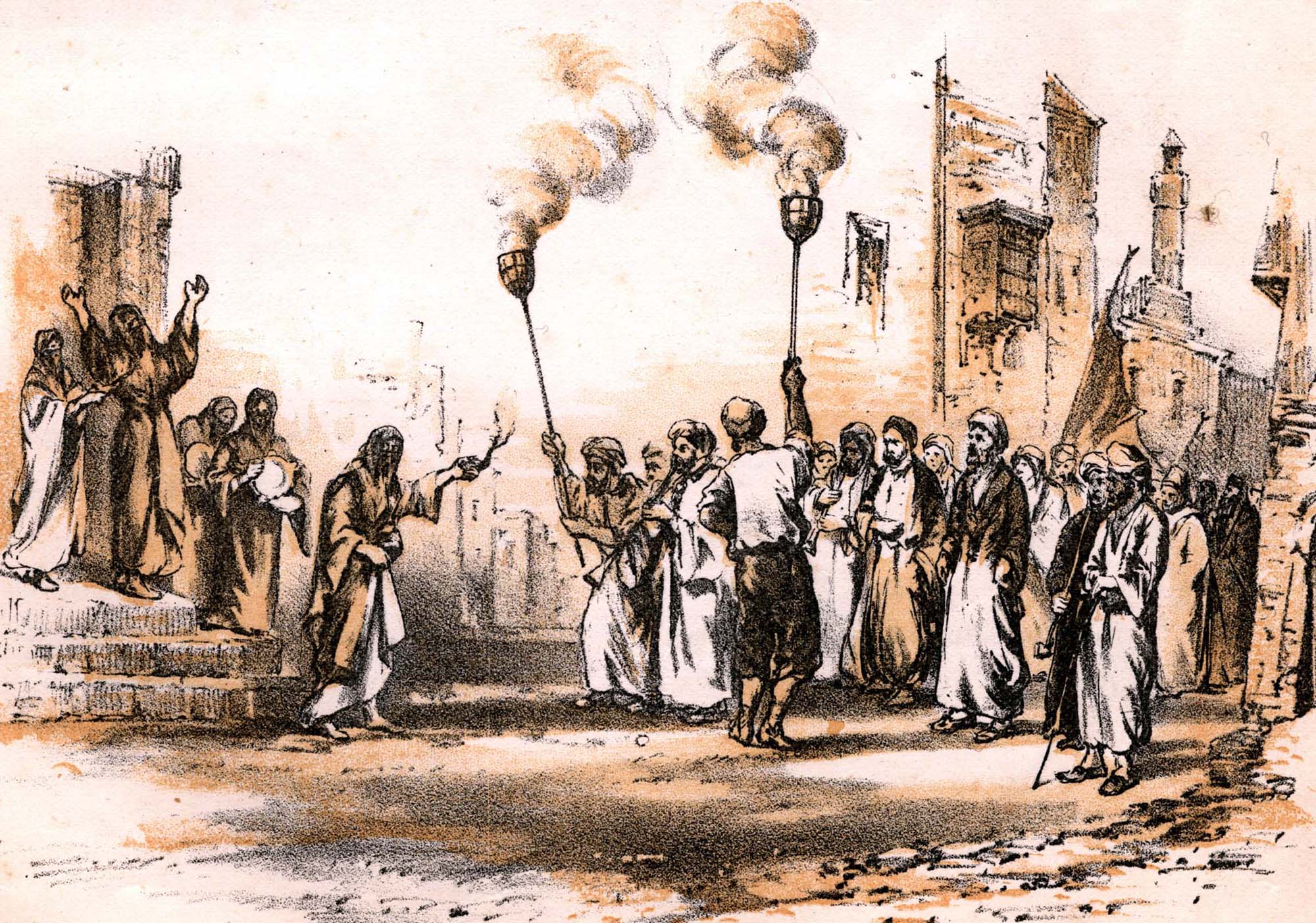 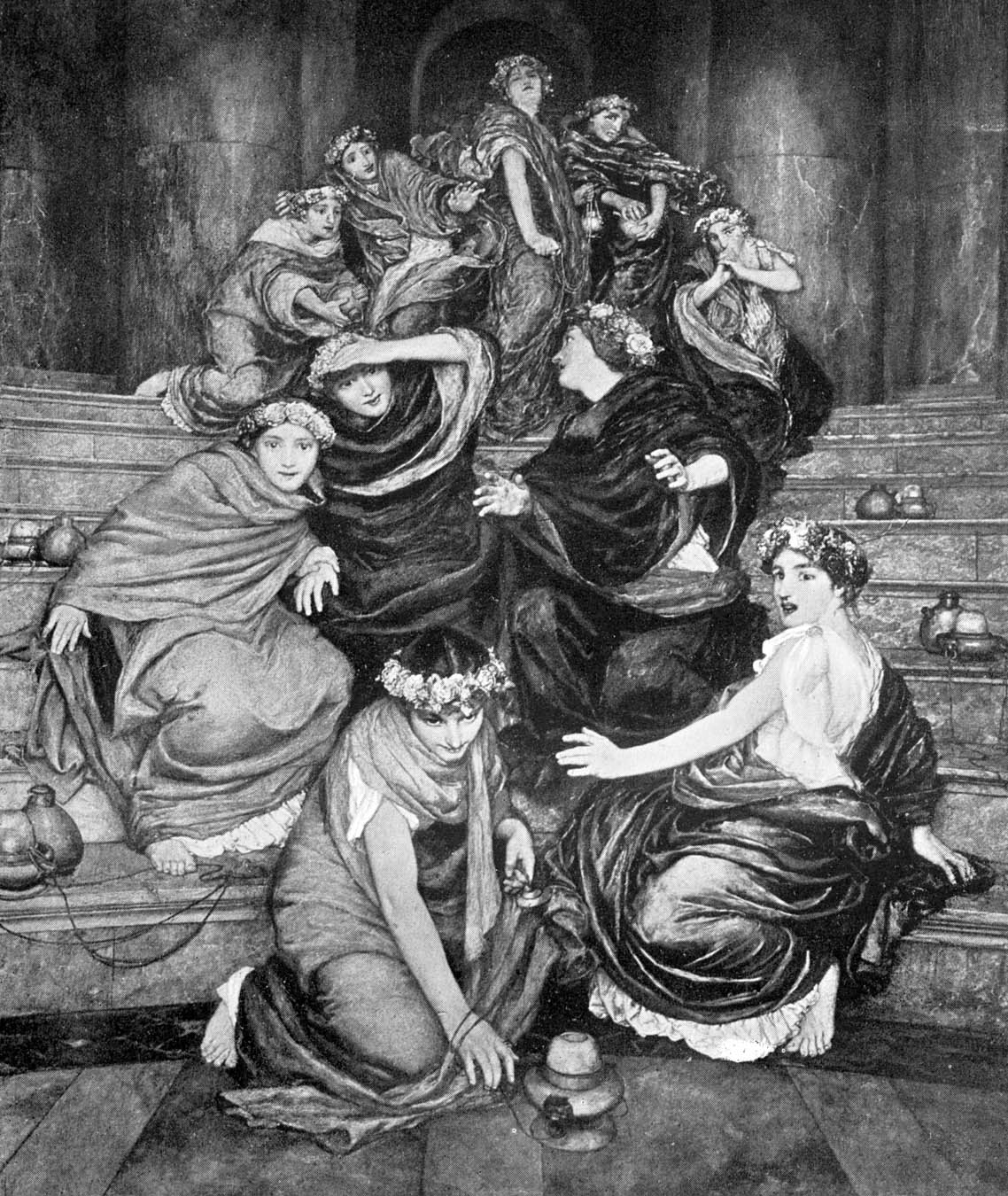 Virgins sleeping
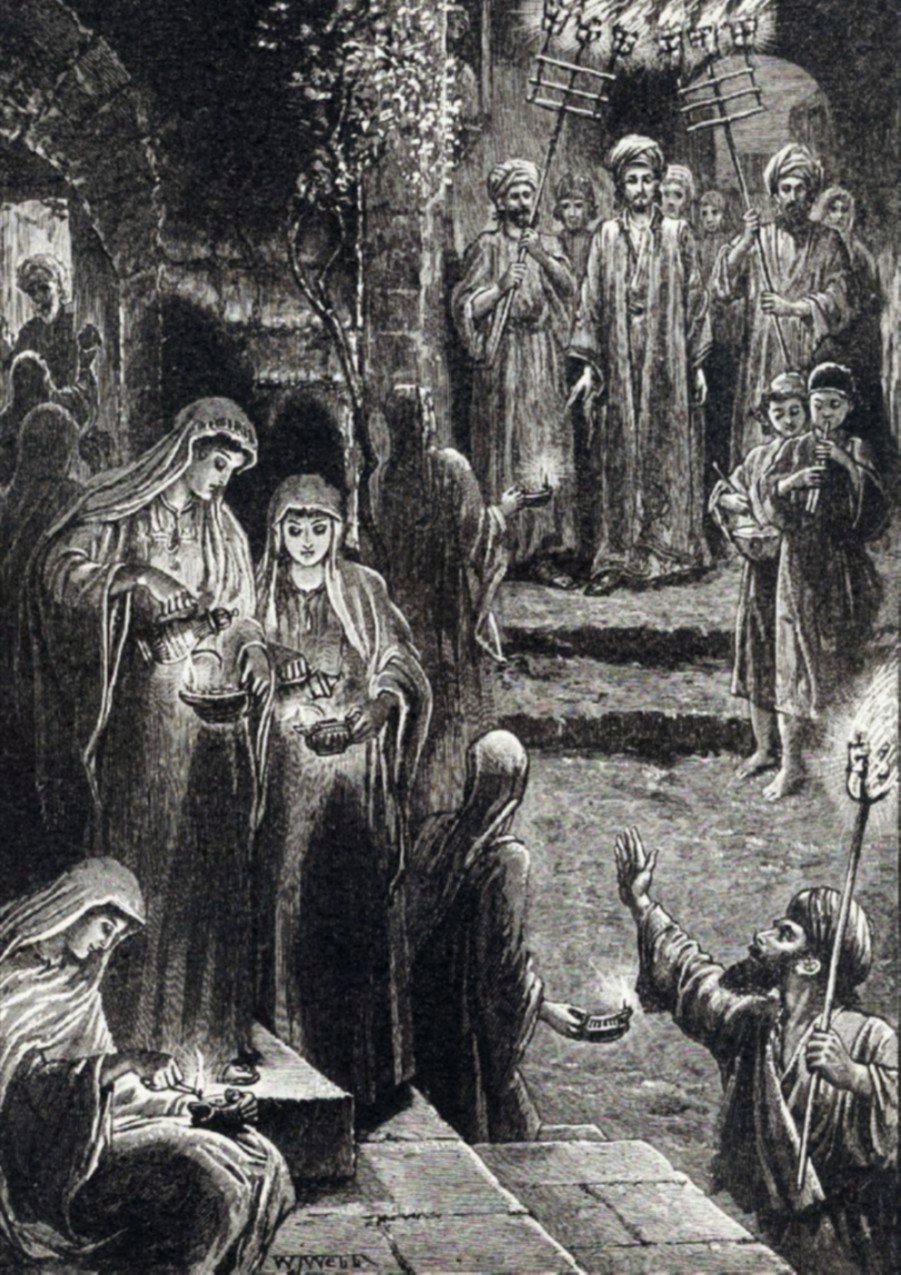 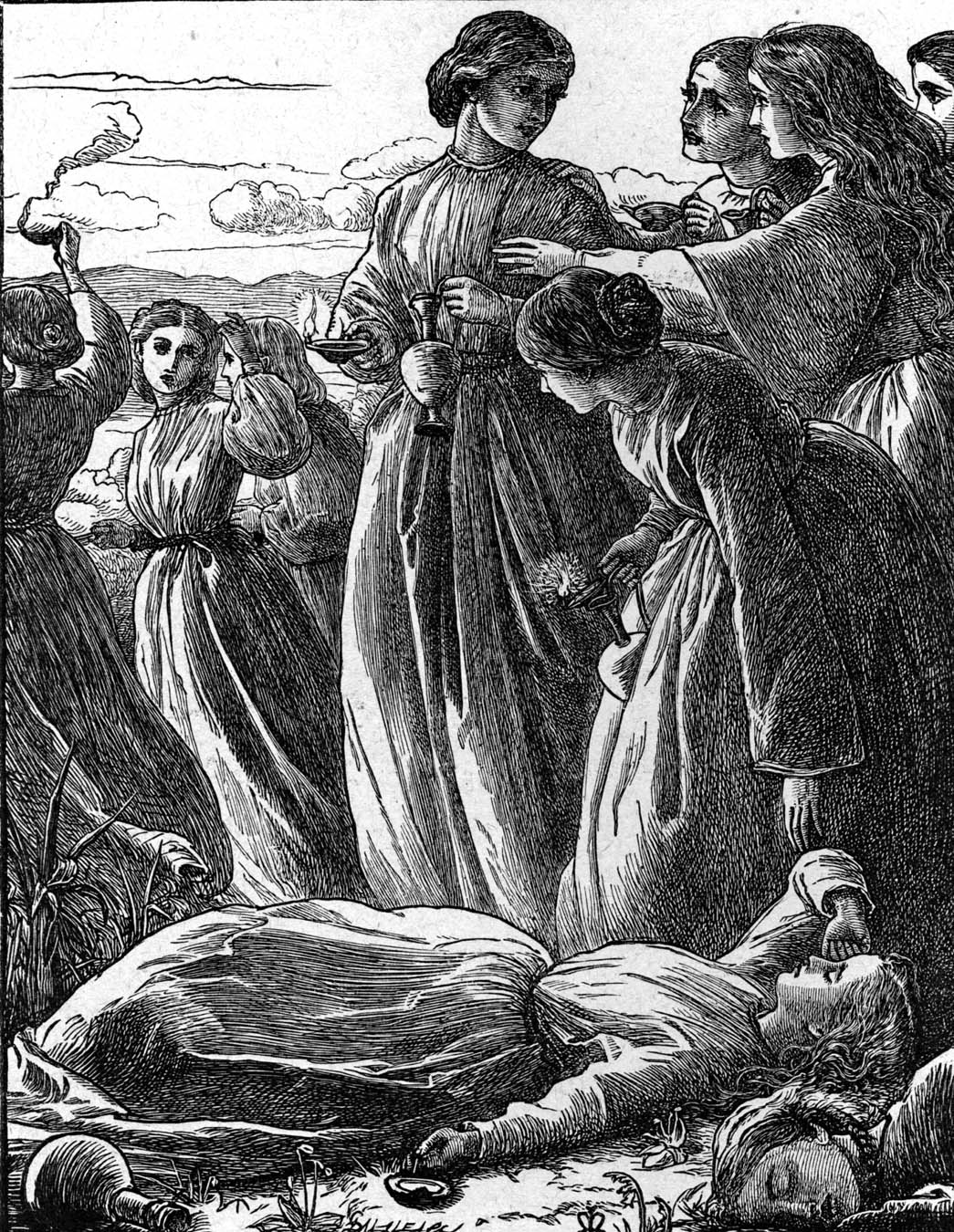 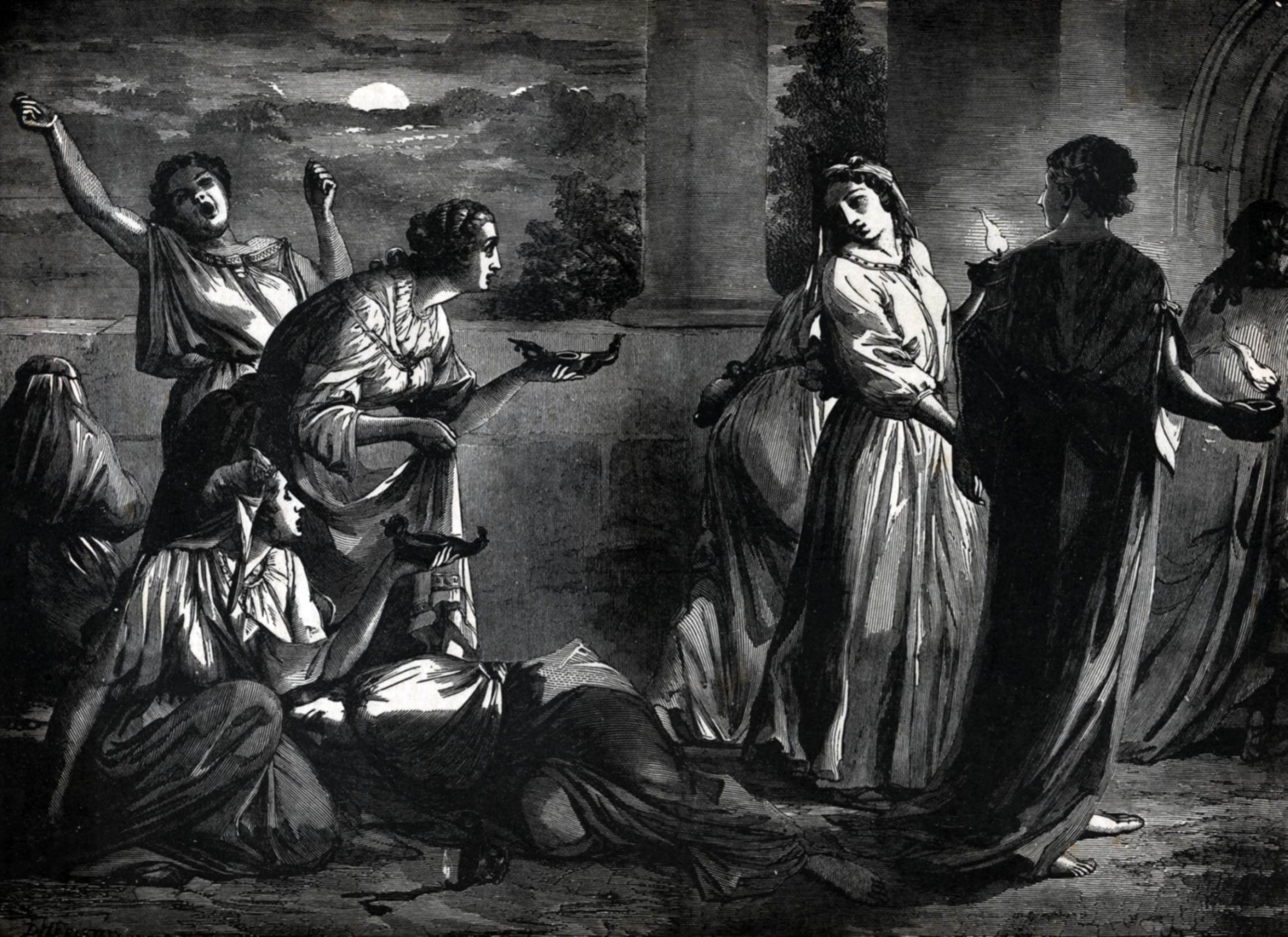 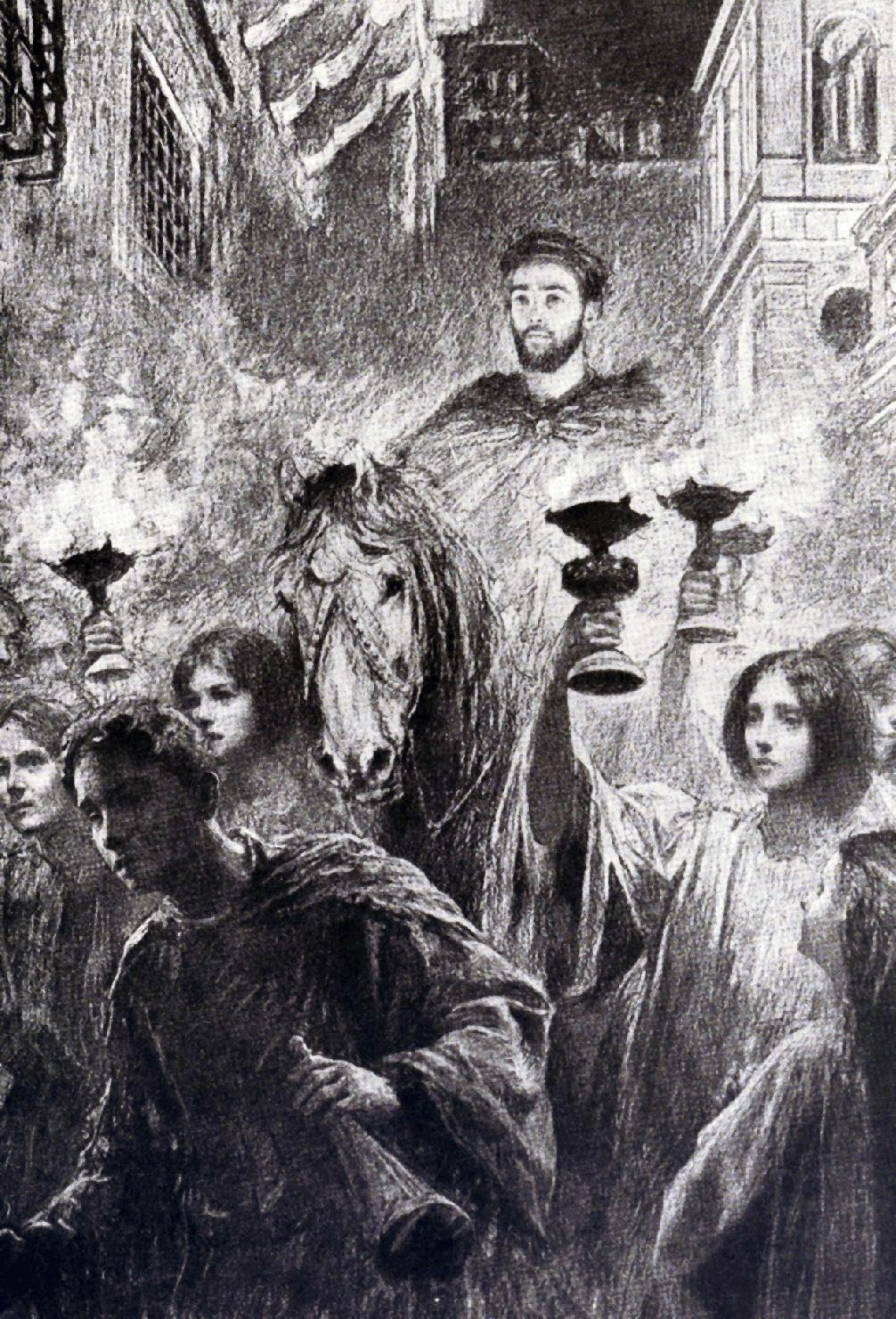 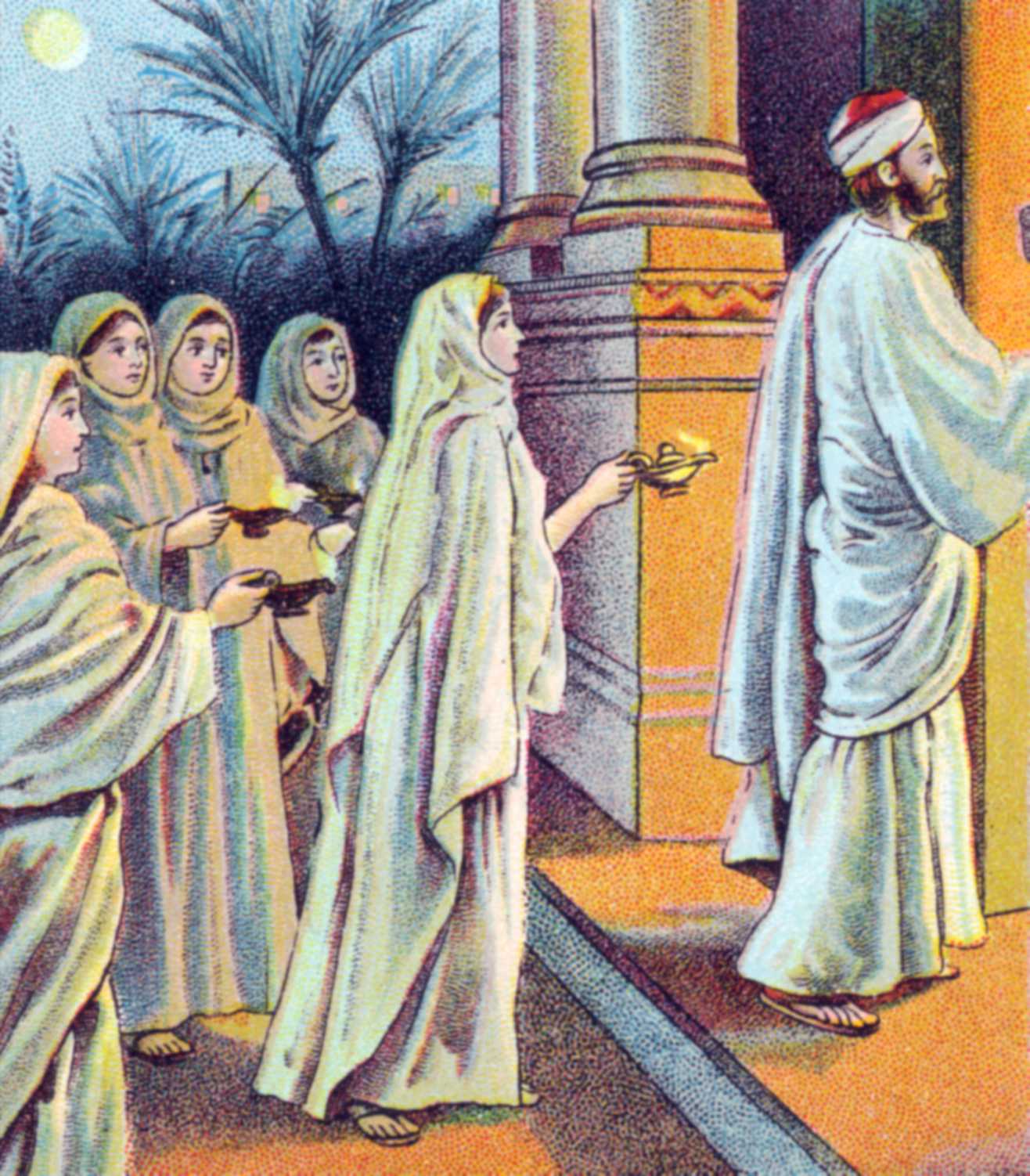 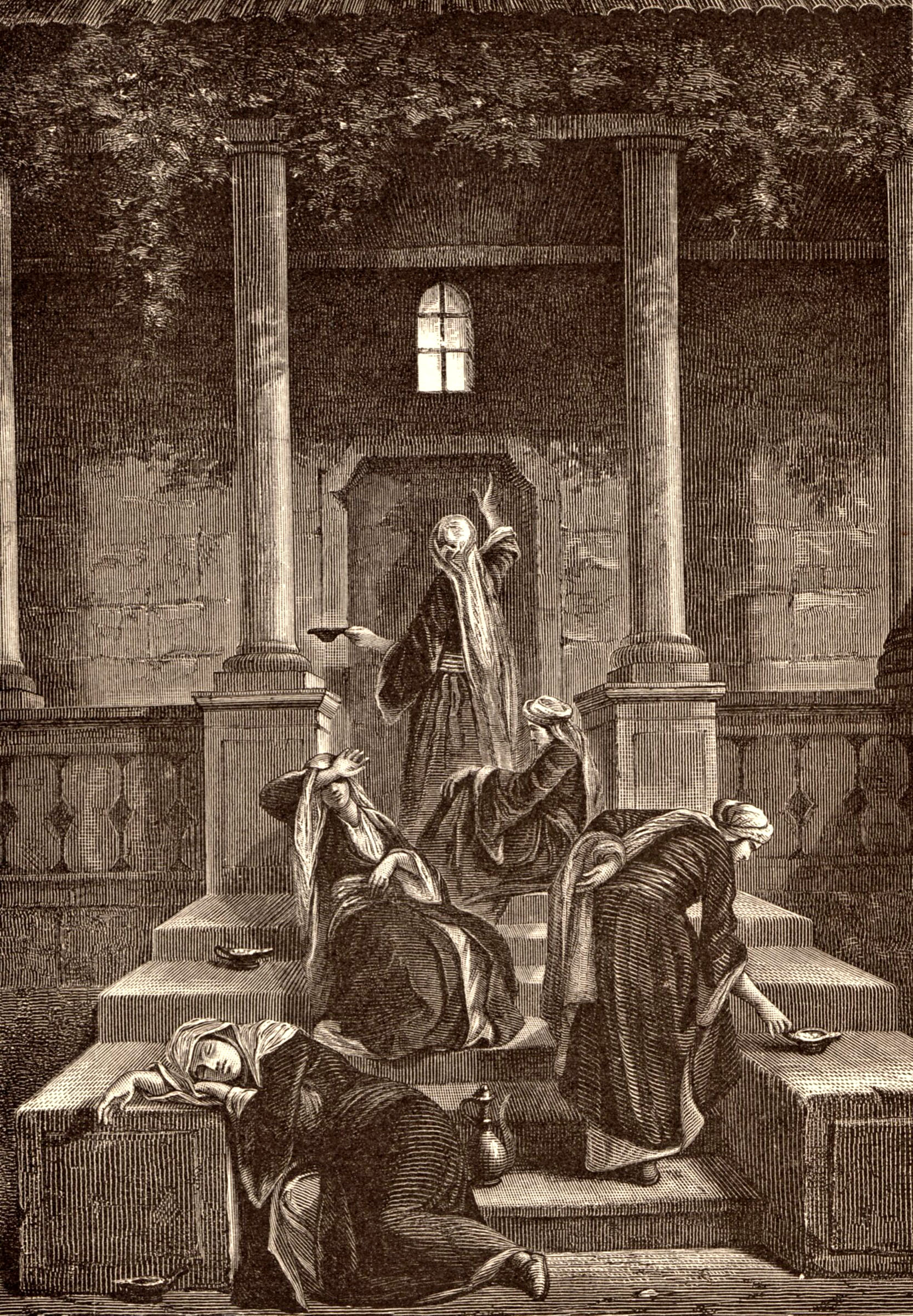 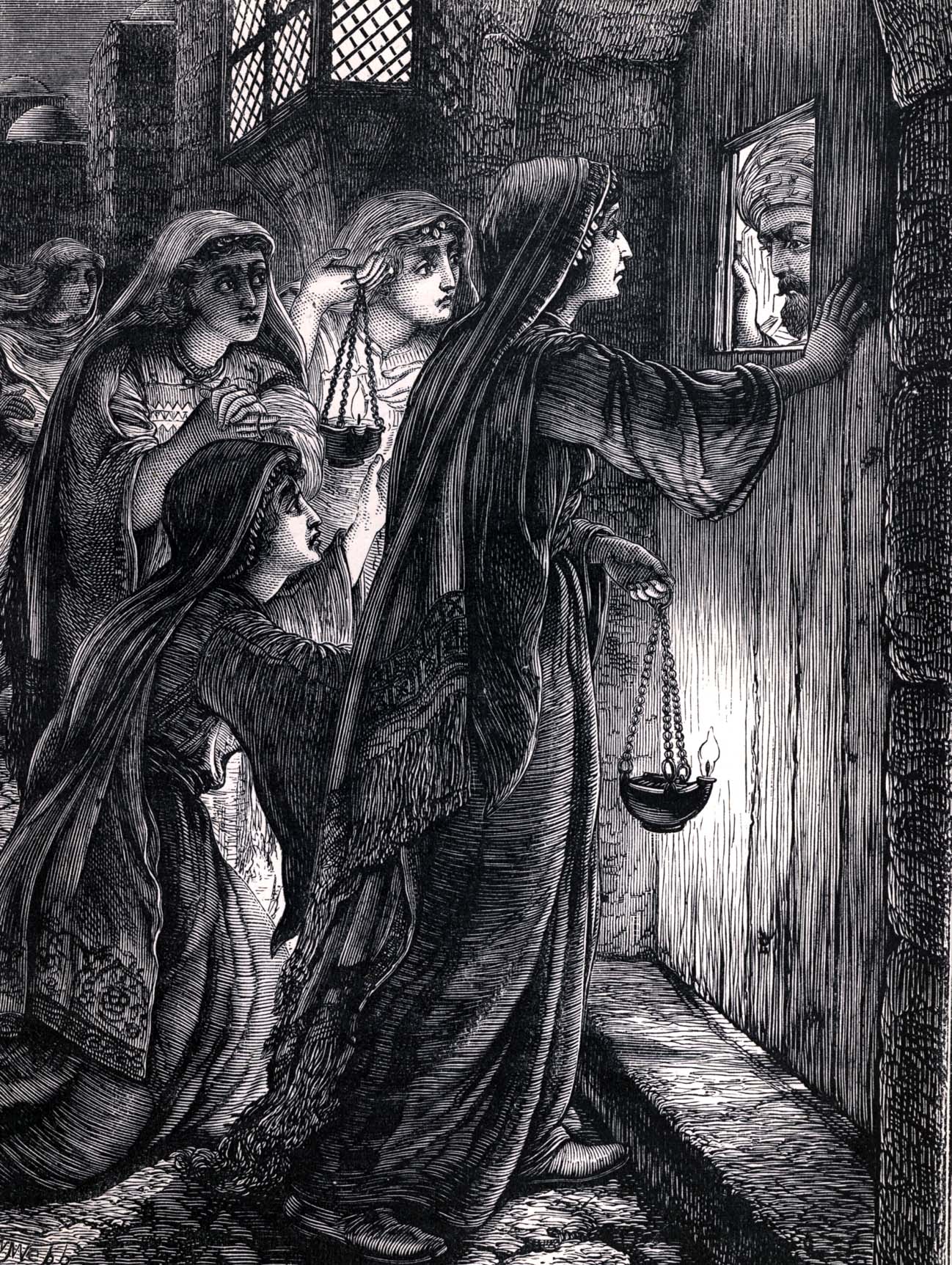 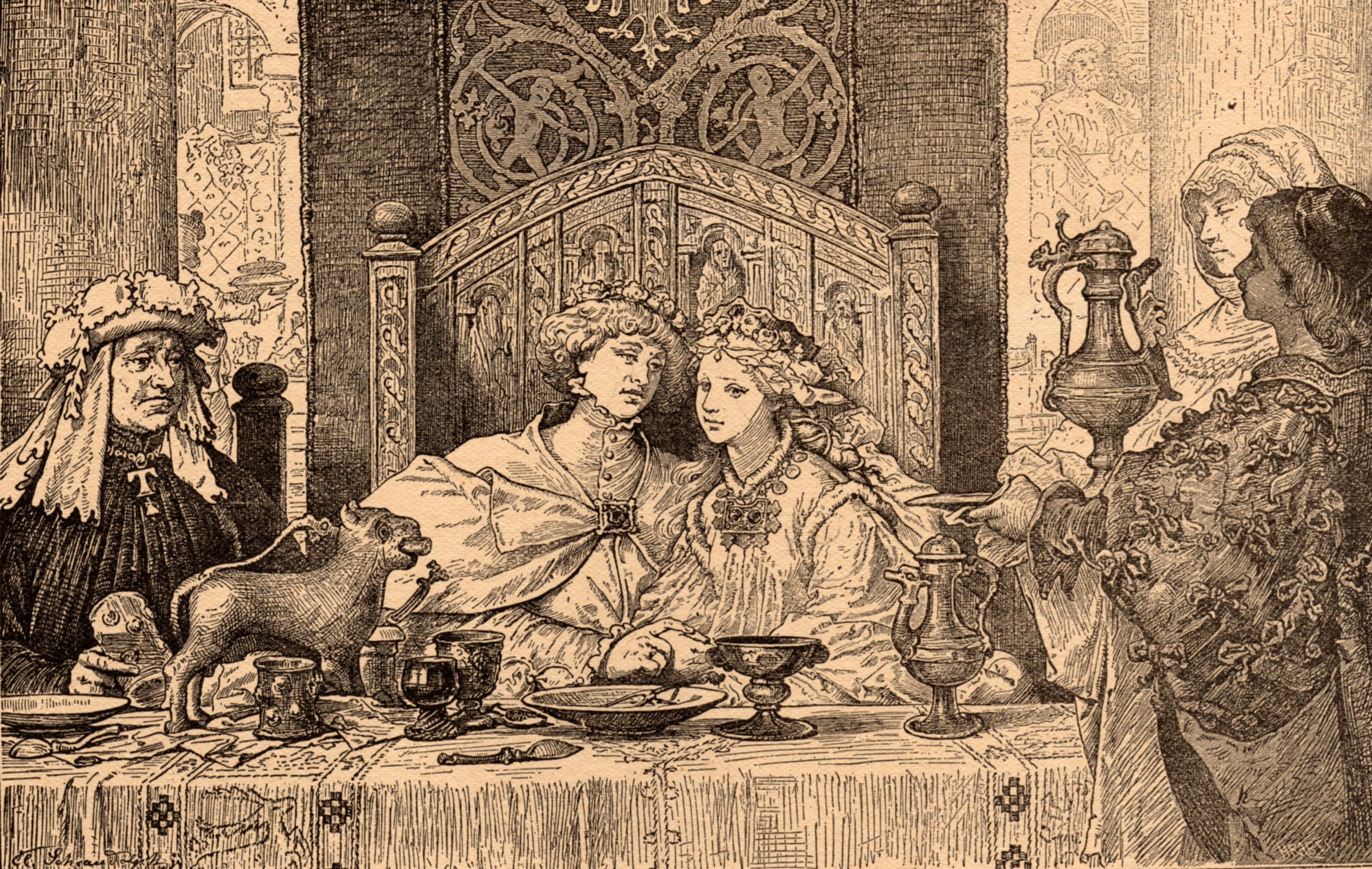 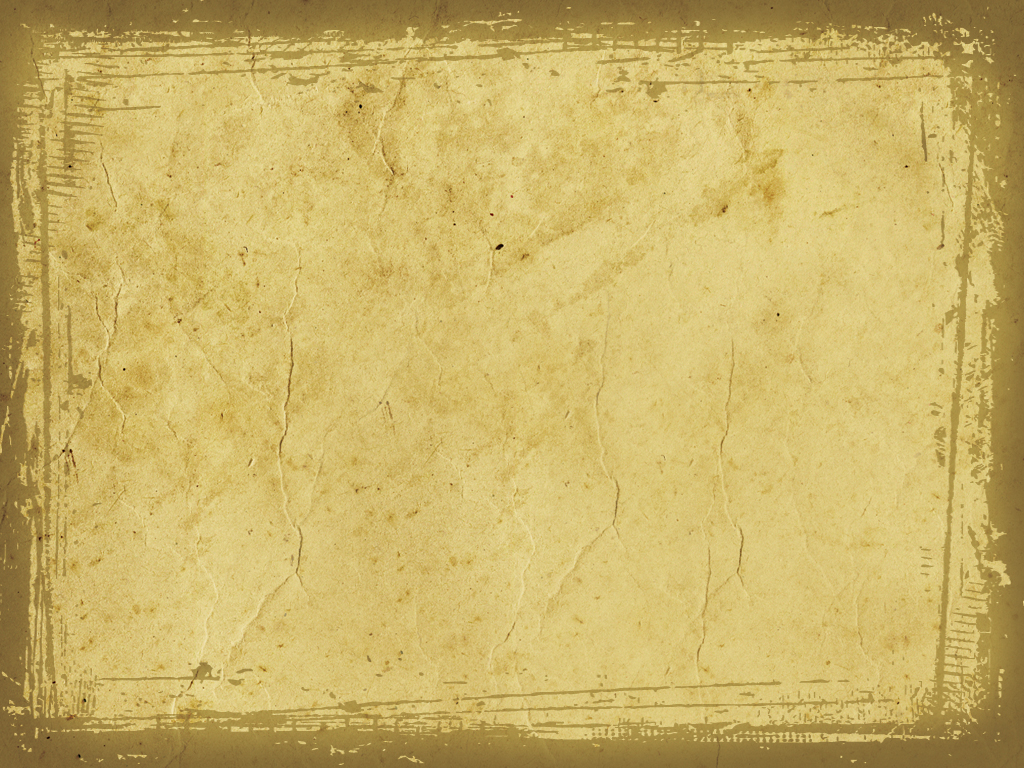 The Interpretation of the Parable
Jesus is the bridegroom – (Isaiah 62:5; Matthew 9:15; John 3:29)
Believers are the bride of Christ – (Romans 7:4; Ephesians 5:30;                 II Corinthians 11:2)
The return of Christ is pictured as a great wedding – (Revelation 19:7-9)
The Virgins – Professing believers
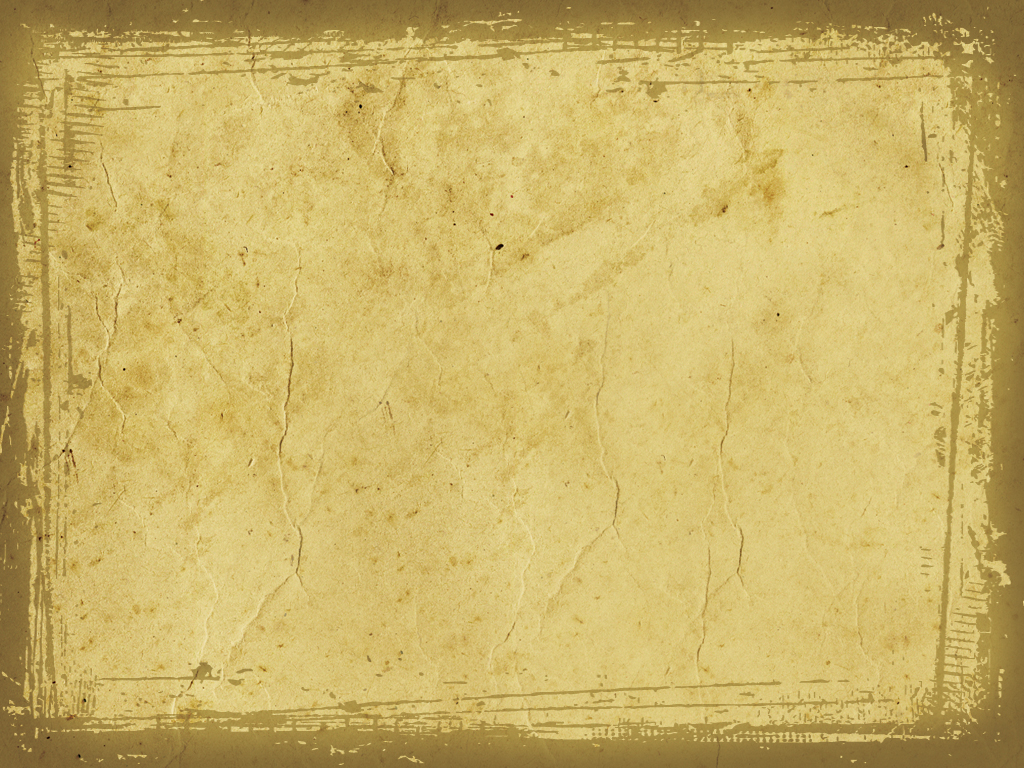 Foolish Virgins – False believers / hypocrites (those unprepared for the Lord’s return) – Matthew 24:36-44, 50-51
Wise Virgins – True believers -                     II Corinthians 5:21, 11:2; Ephesians 5:26-27
Lamps represent our lives and testimony – Matthew 6:15-16
Oil represents the Holy Spirit –                  I John 2:20; Romans 8:9-16
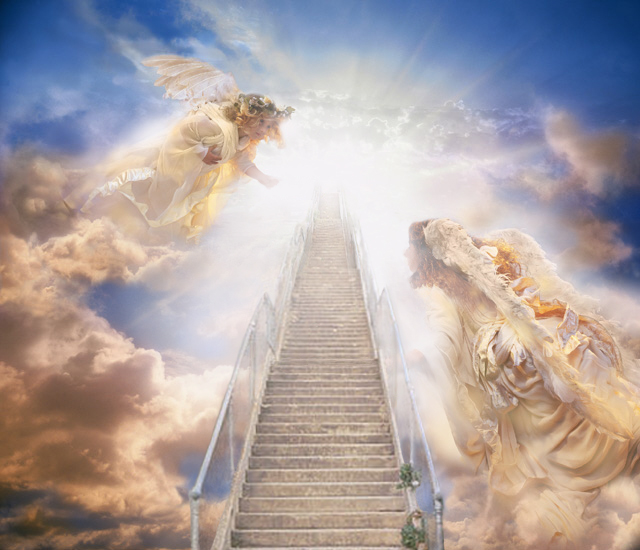 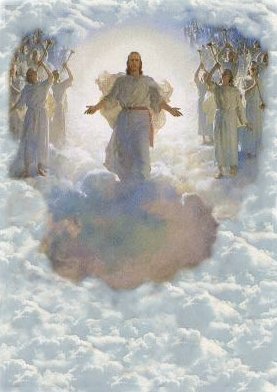 “For the Lord Himself shall descend from heaven with a shout, with the voice of the archangel, and the trump of God…”
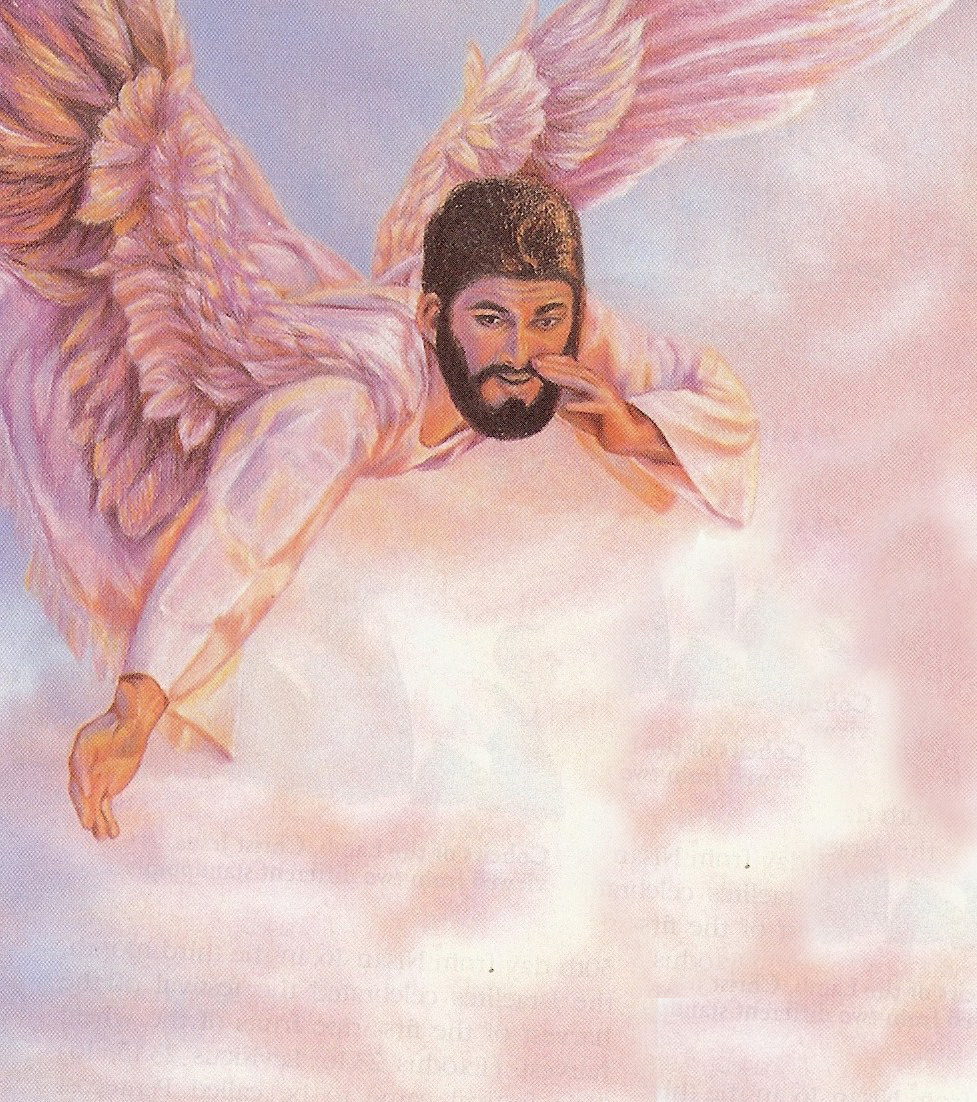 “Come up hither.”
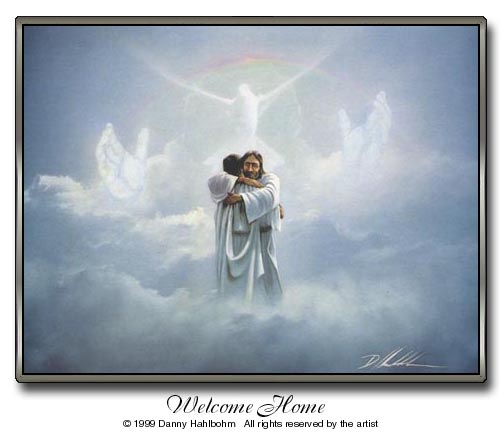 “…meet the Lord in the air: and so shall we ever be with the Lord. Wherefore comfort one another with these words.”
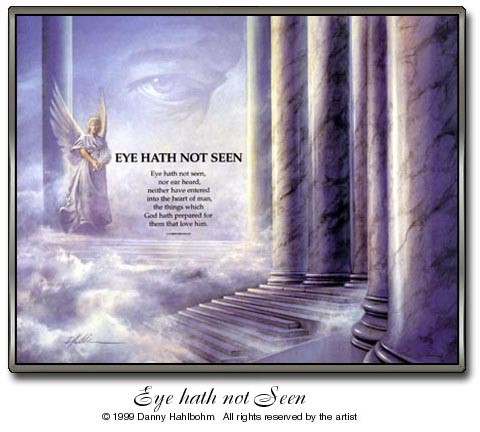 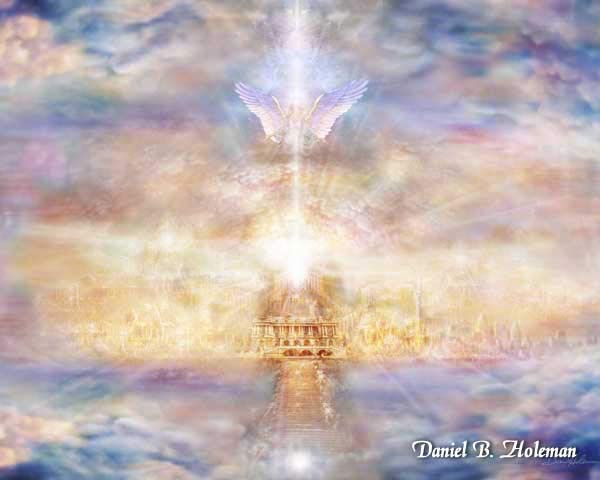 “For He hath prepared for them a city…whose builder and maker is God.”(Hebrews 11:10, 16)
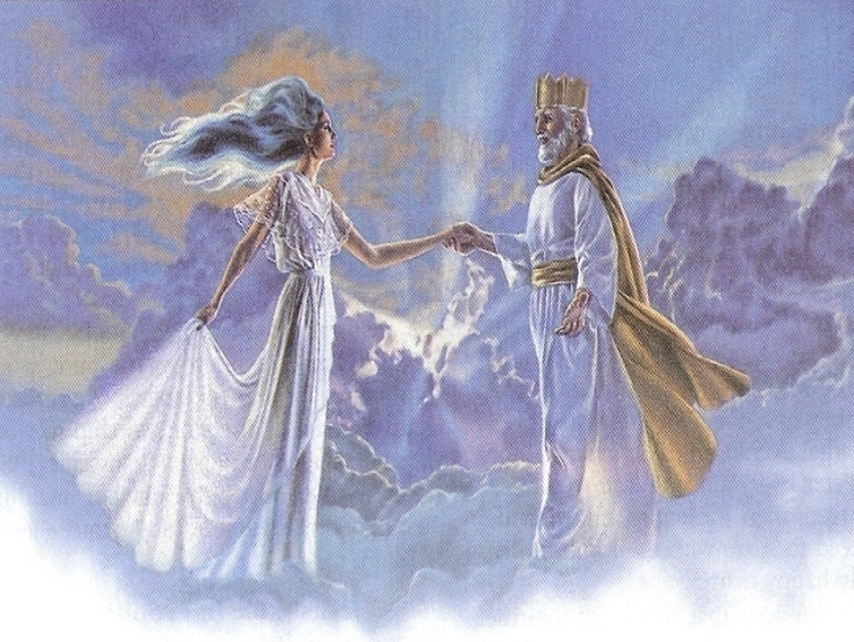 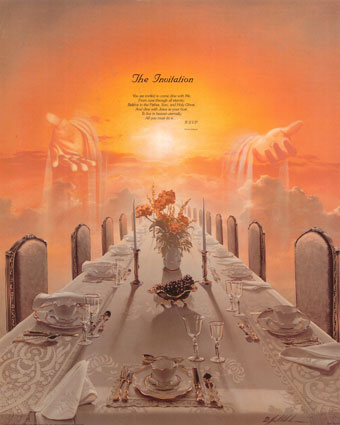 “Blessed are they which are called unto the marriage supper of he Lamb.”“Whosoever will may come.”
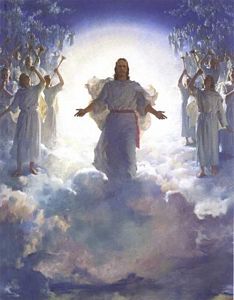 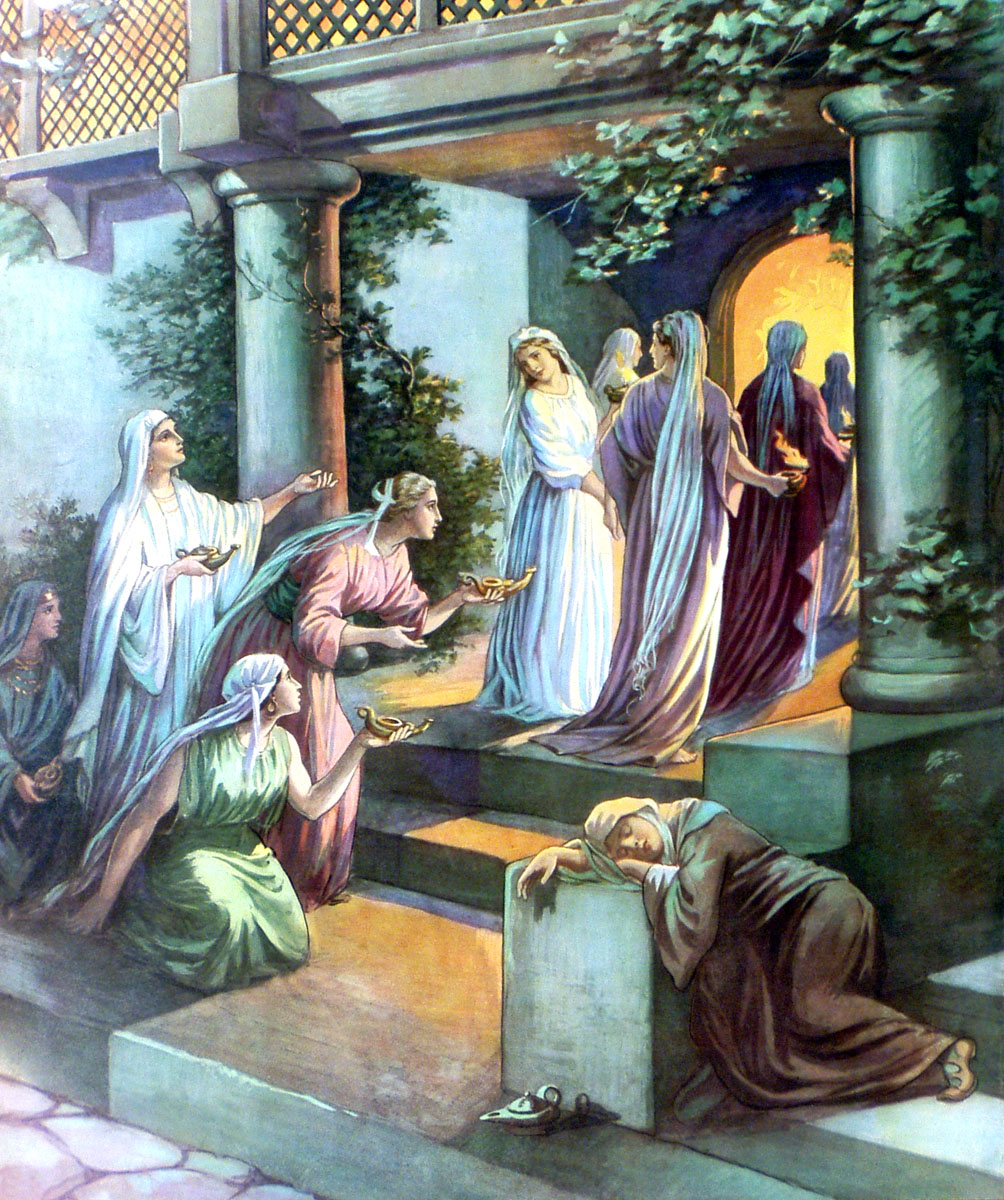 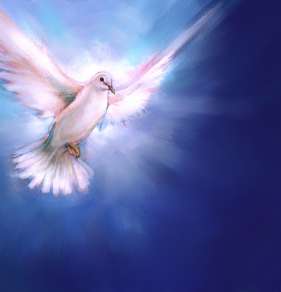 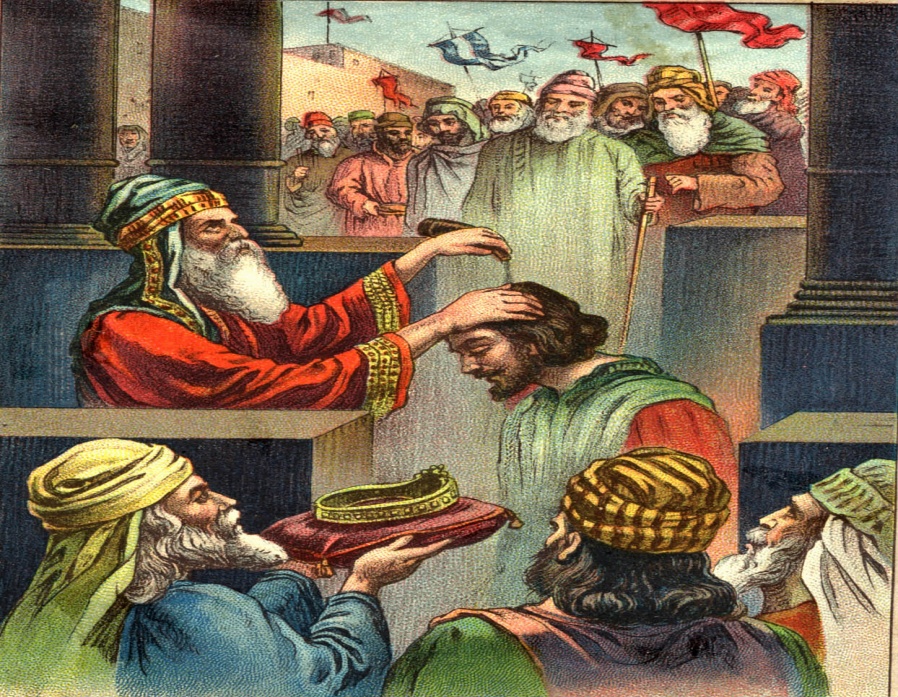 “The anointing which ye have received of Him abideth in you.”
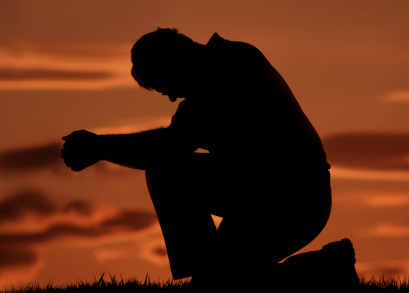 “Let your light so shine before men, that they may see your good works, and glorify your father which is in heaven.”
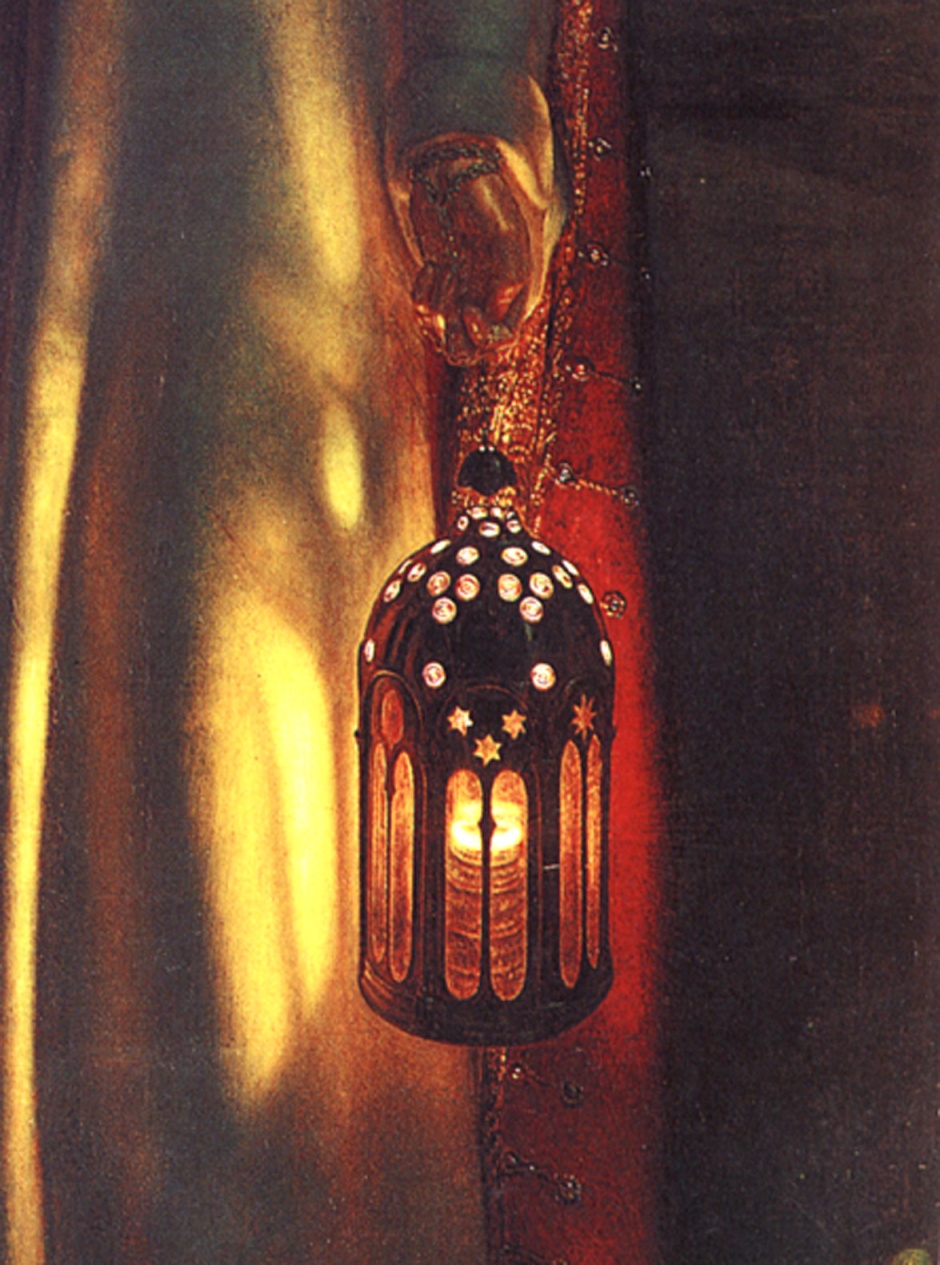 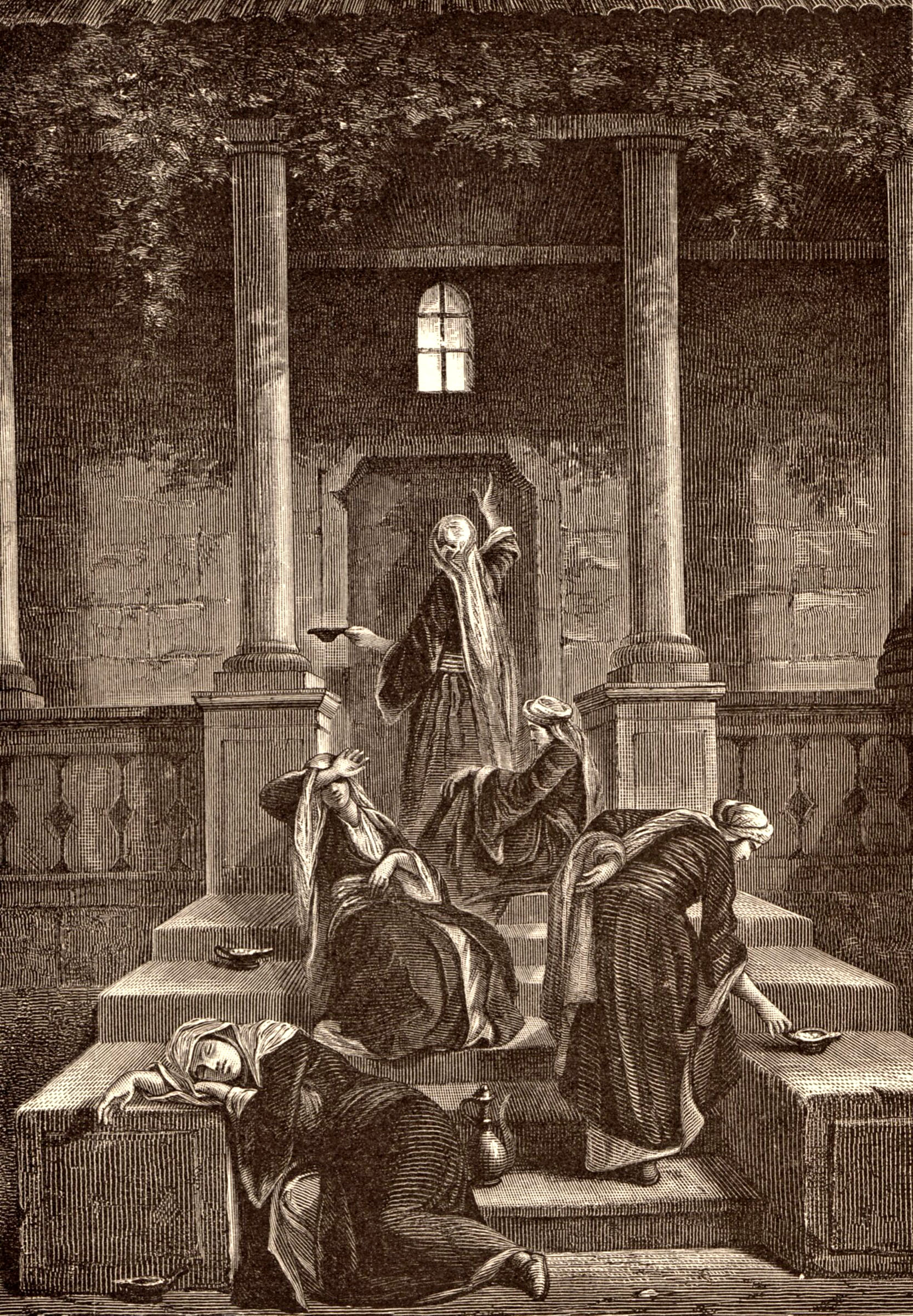 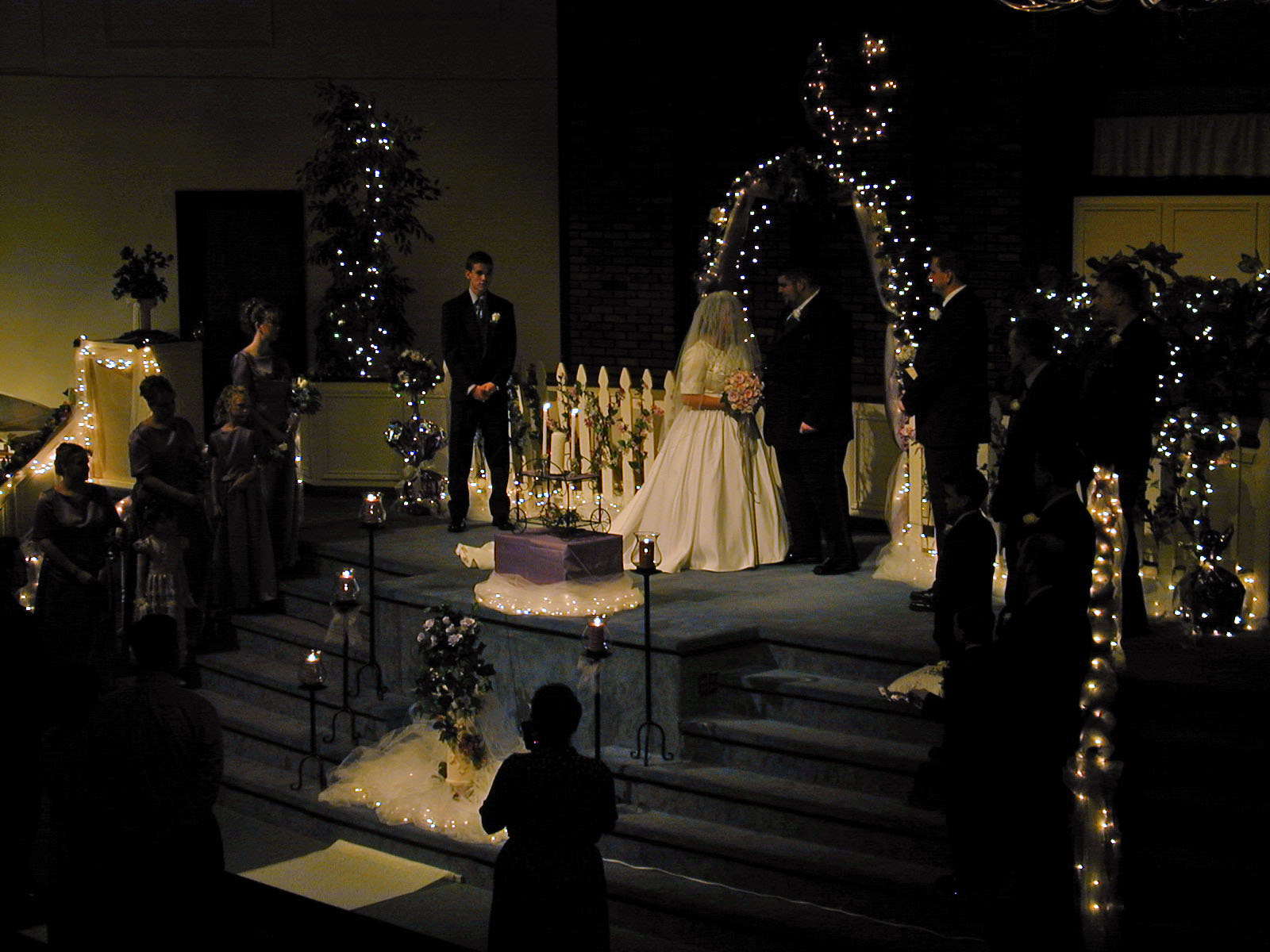 Christ’s relationship with the believer
“Thou shalt call His name Jesus.”
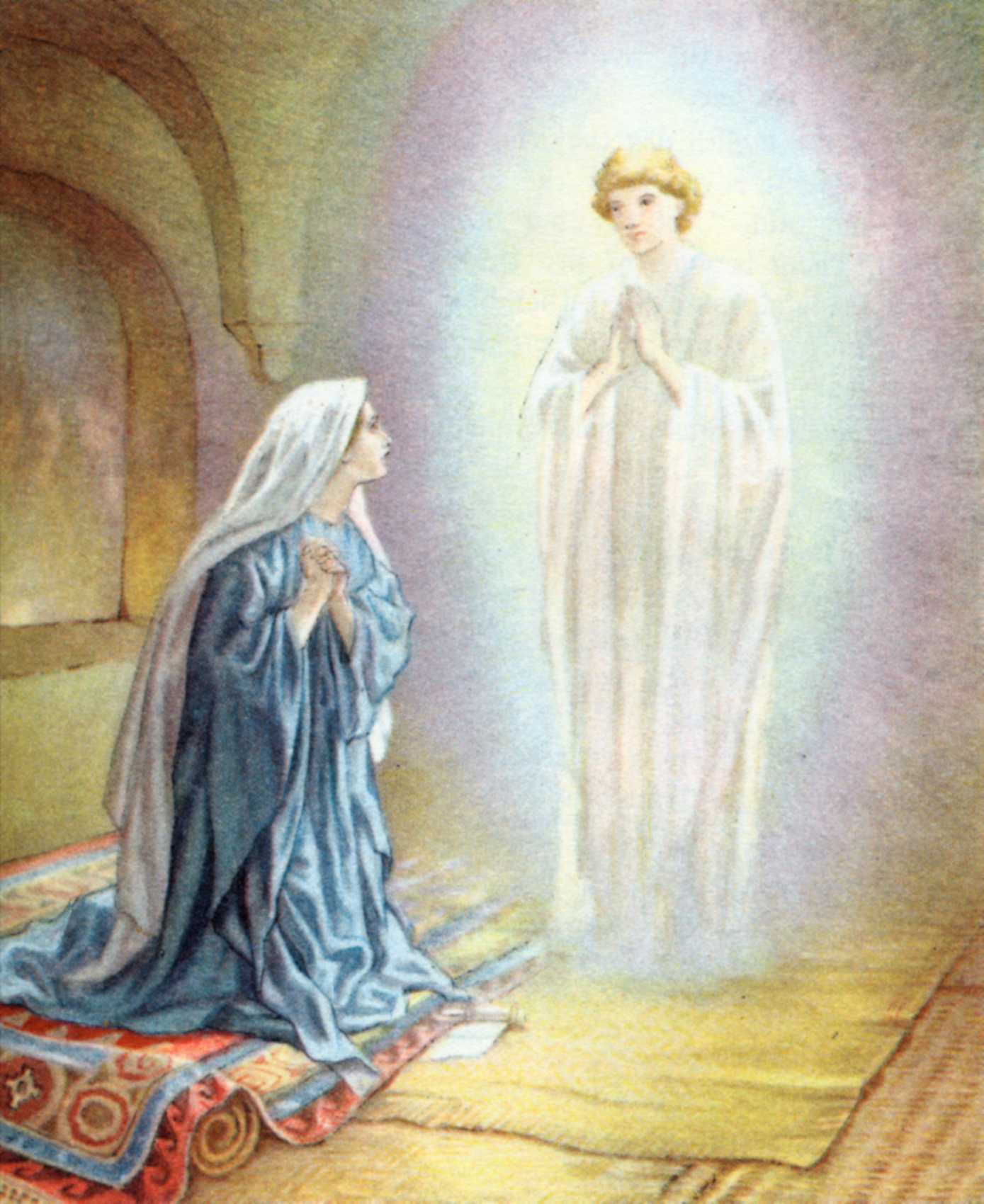 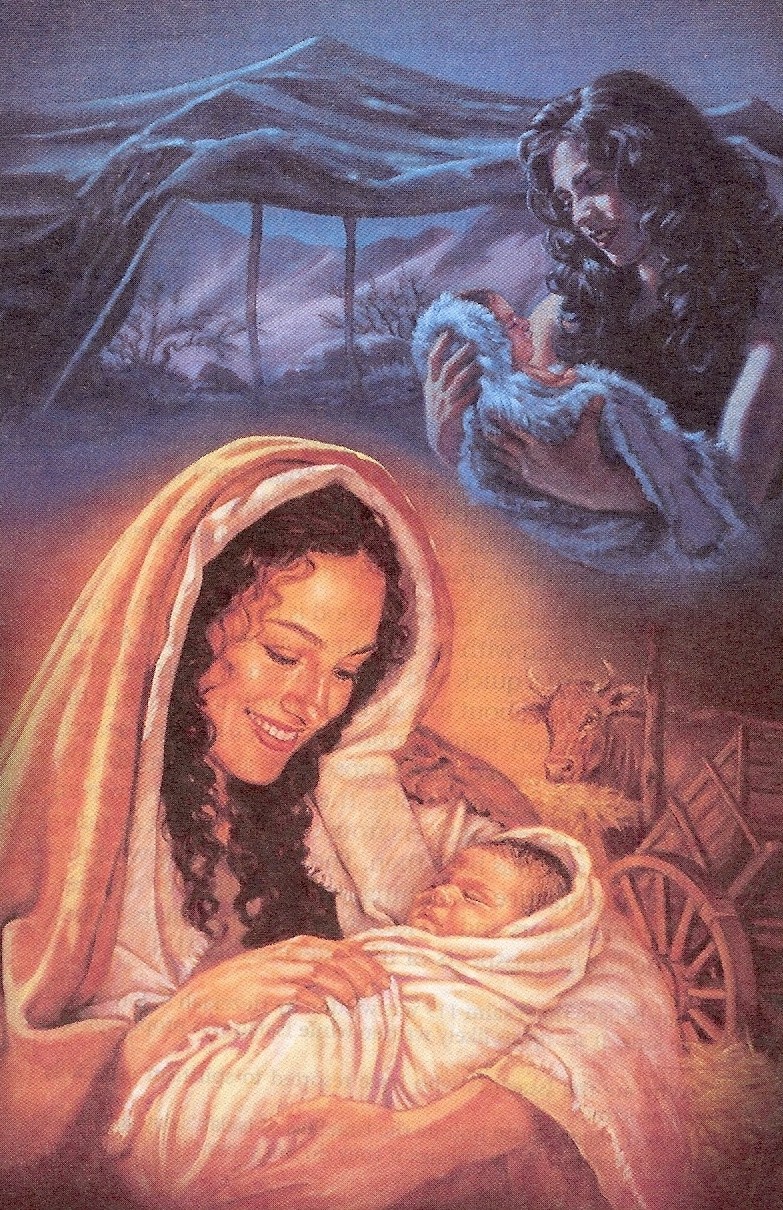 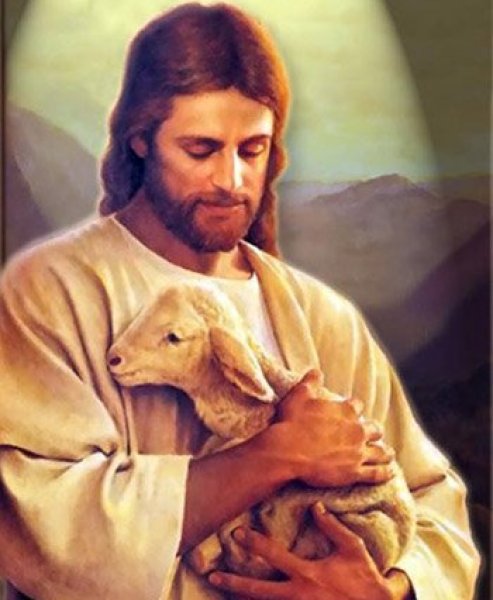 “For the son of man is come to seek and to save that which was lost.”
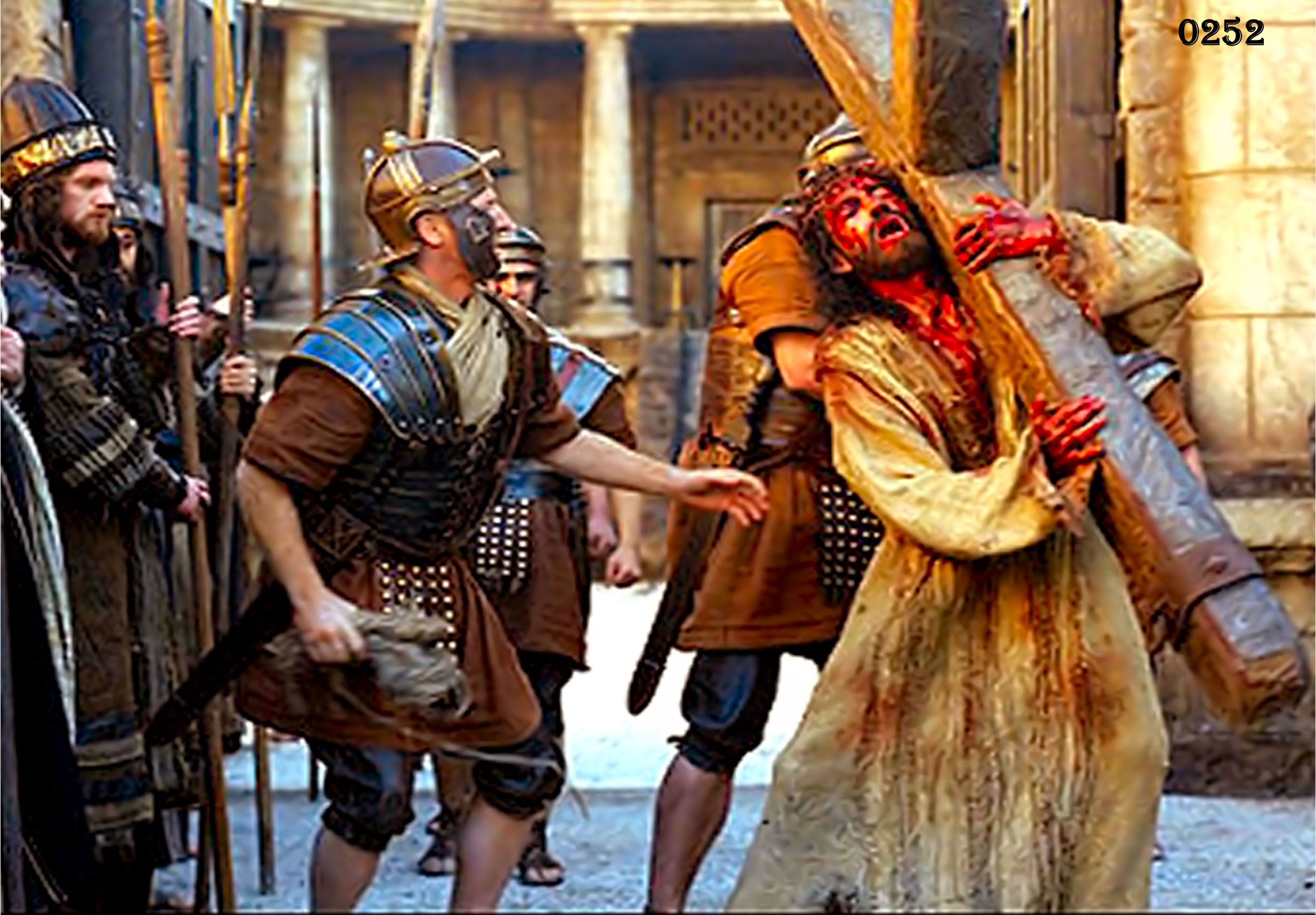 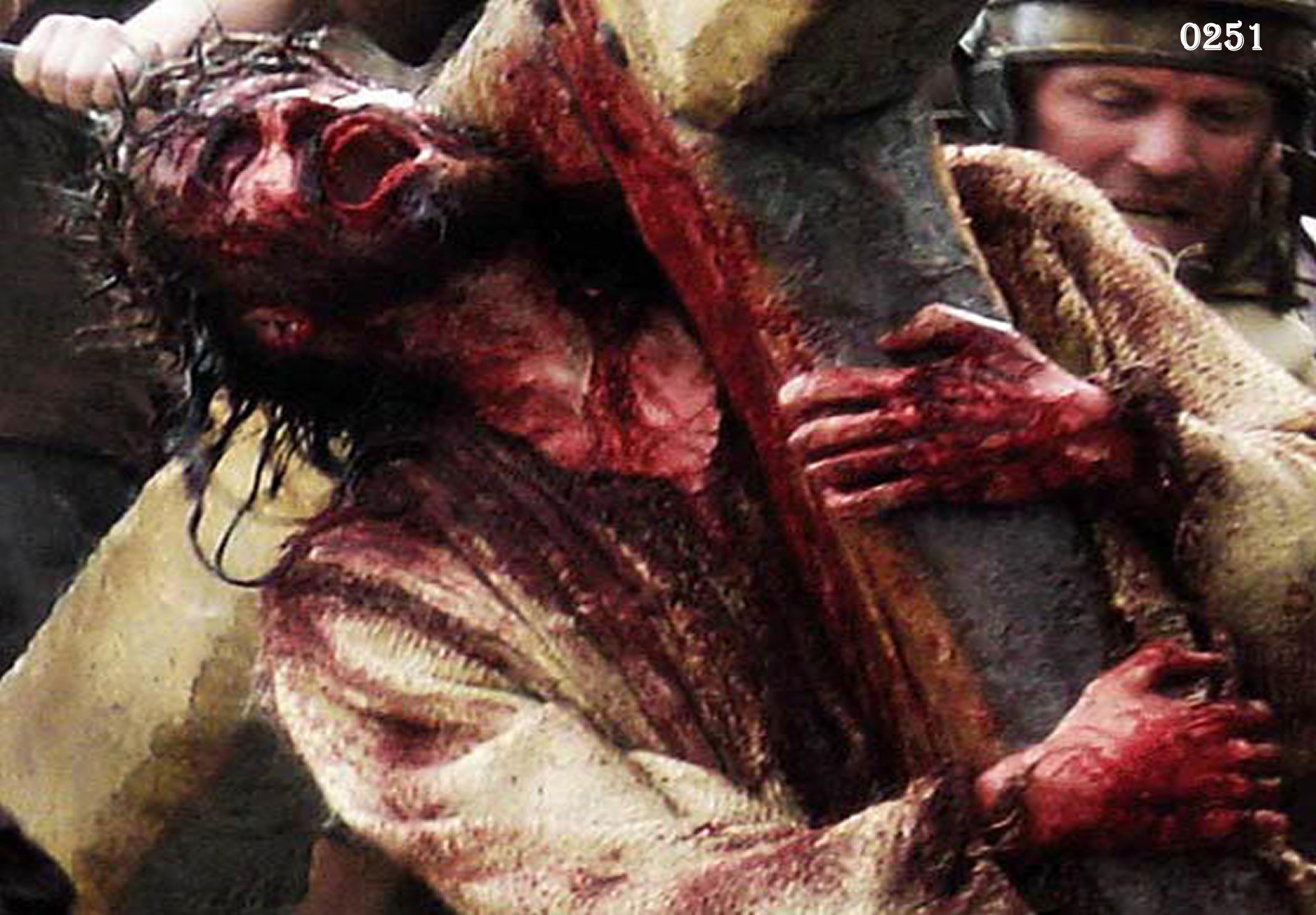 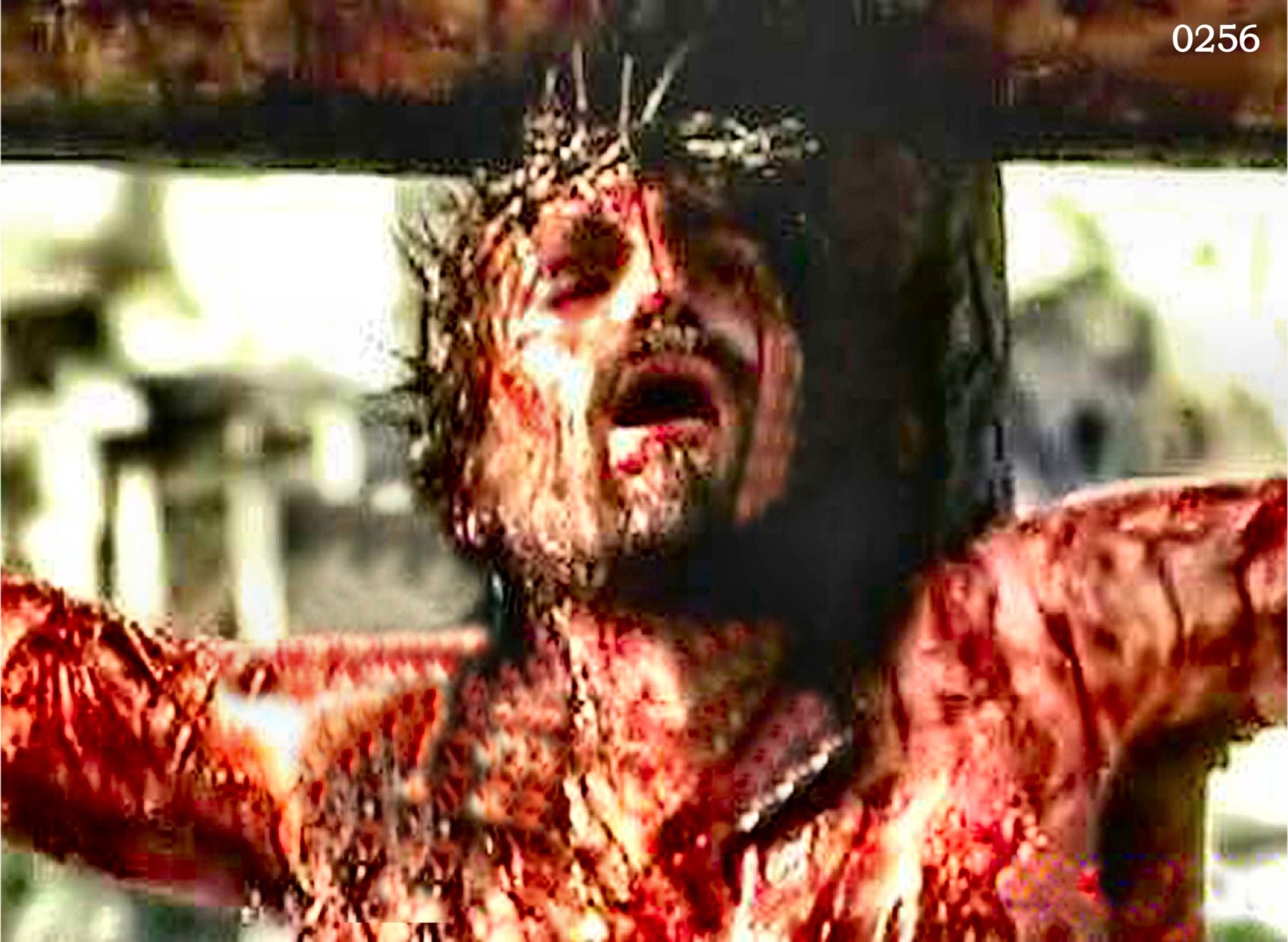 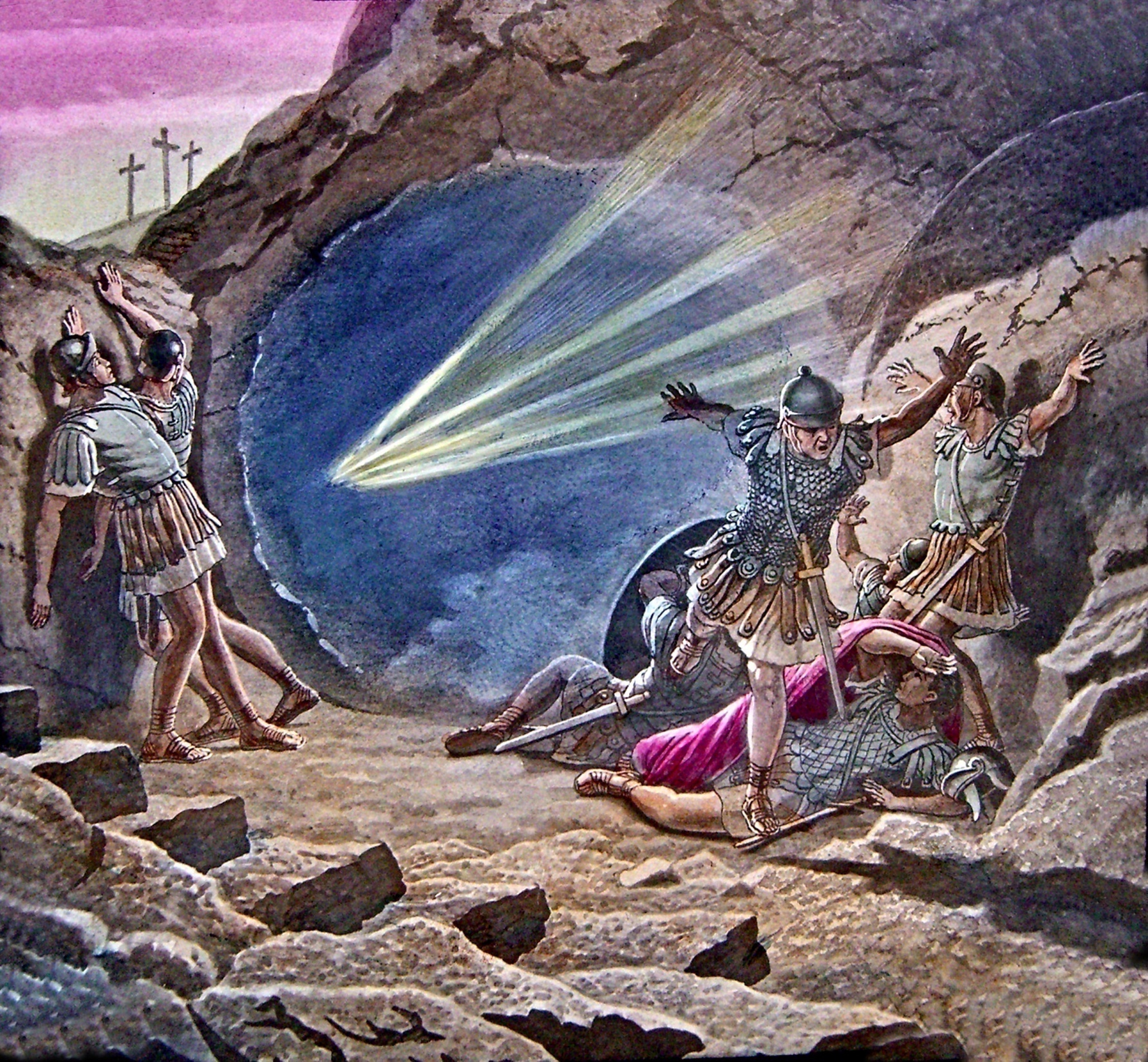 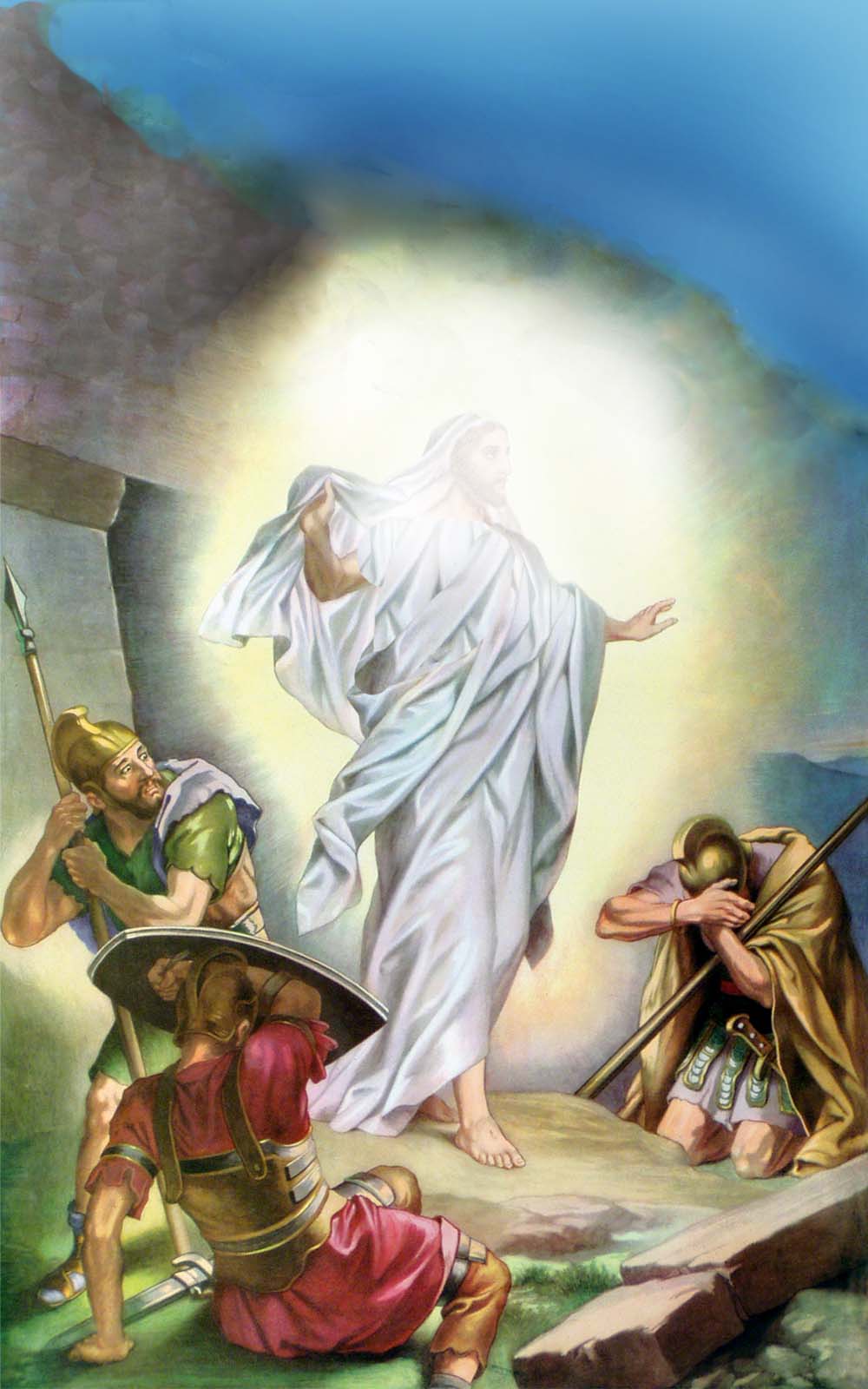 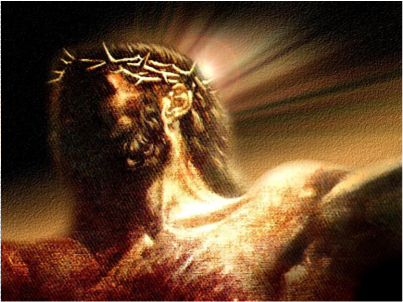 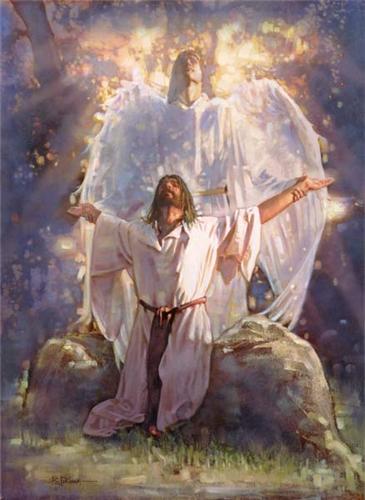 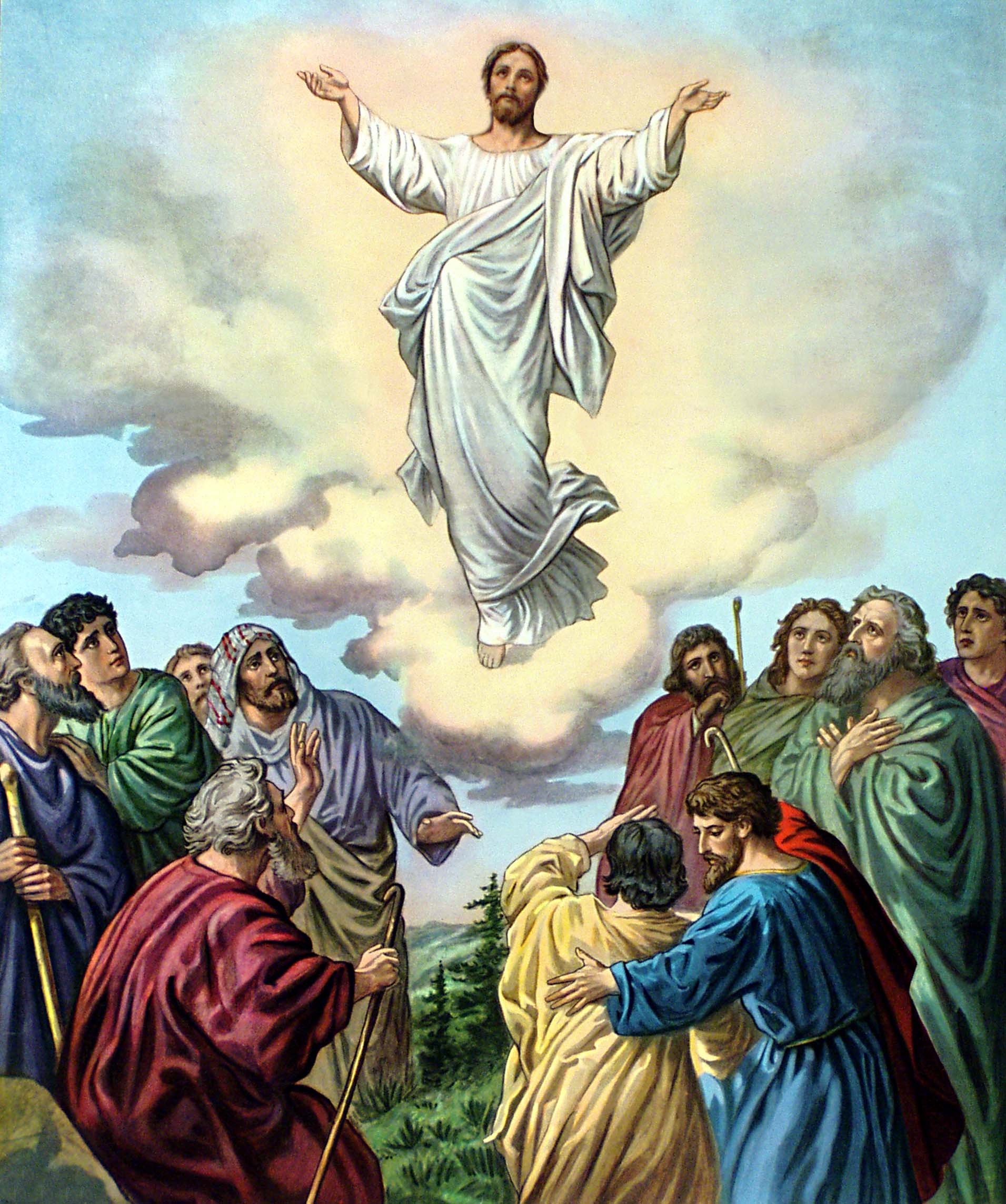 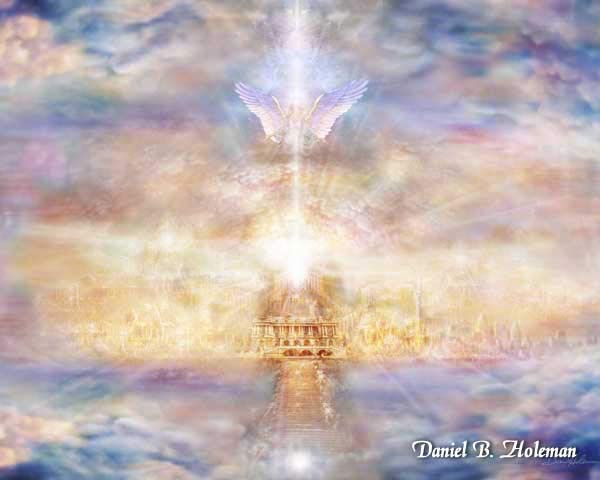 “In my father’s house are many mansions: if it were not so, I would have told you. I go to prepare a place for you. And if I go and prepare a place for you, I will come again, and receive you unto myself; that were I am, there ye may be also.” (John 14:2-3)
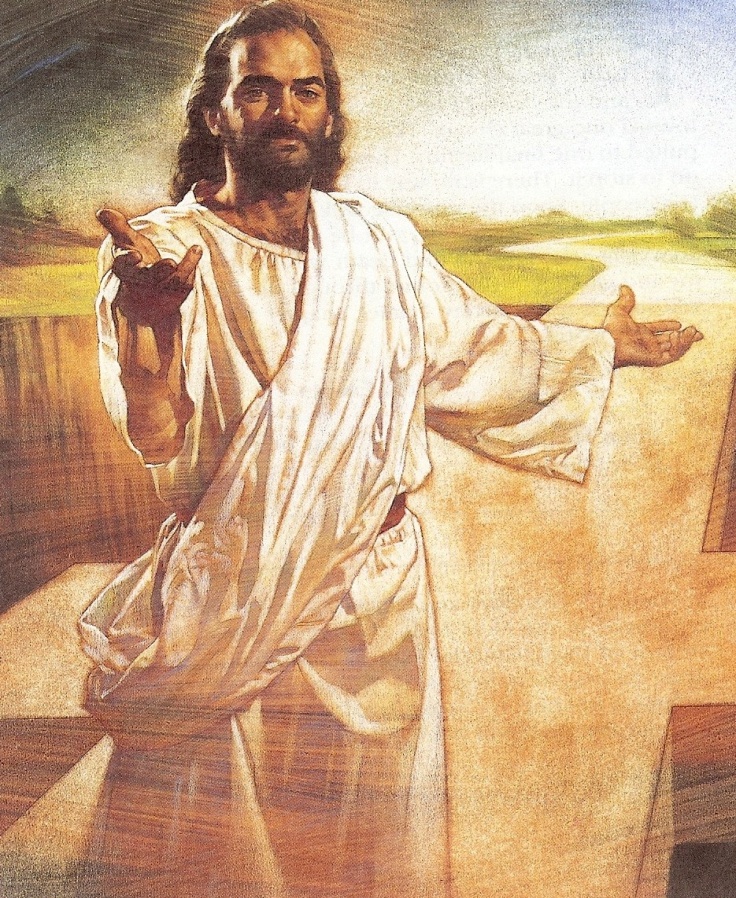 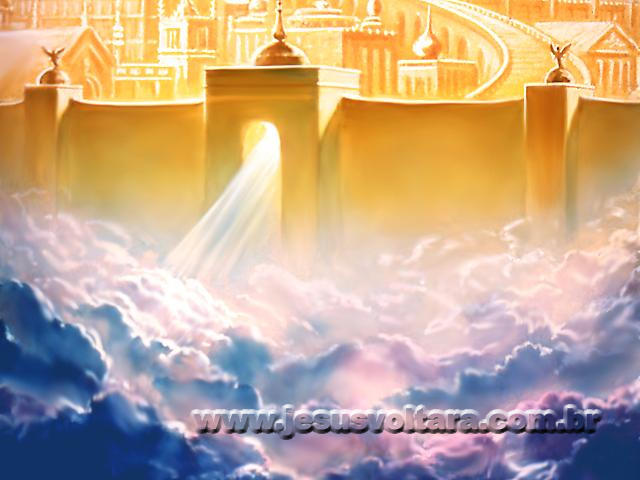 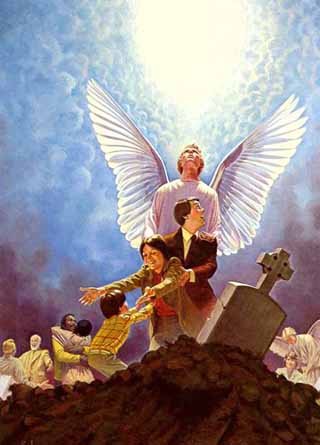 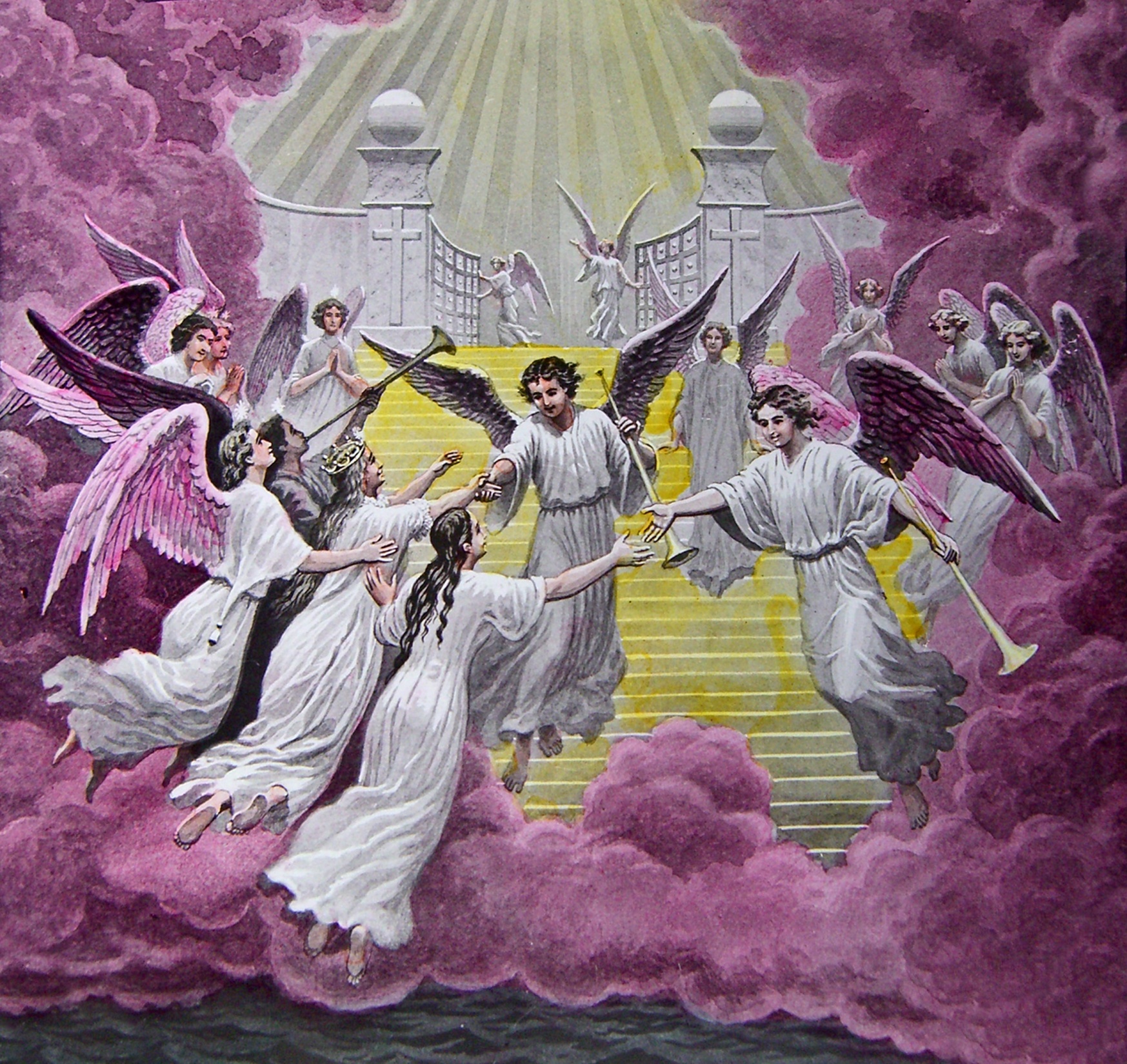 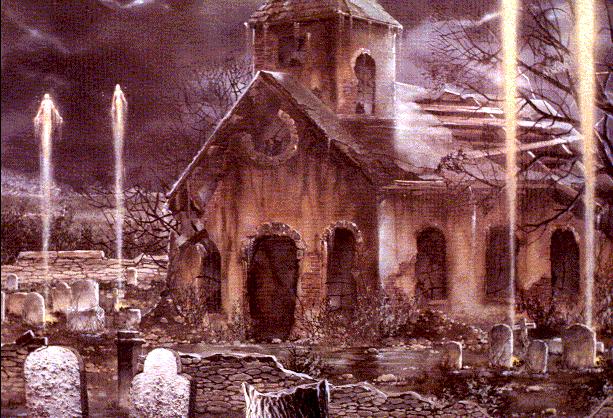 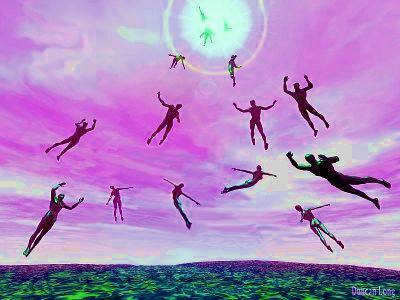 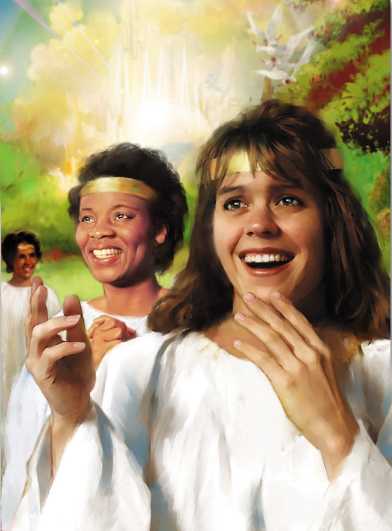 “Behold the tabernacle of God is with men, and he will dwell with them, and they shall be his people…And God shall wipe away all tears from their eyes…”
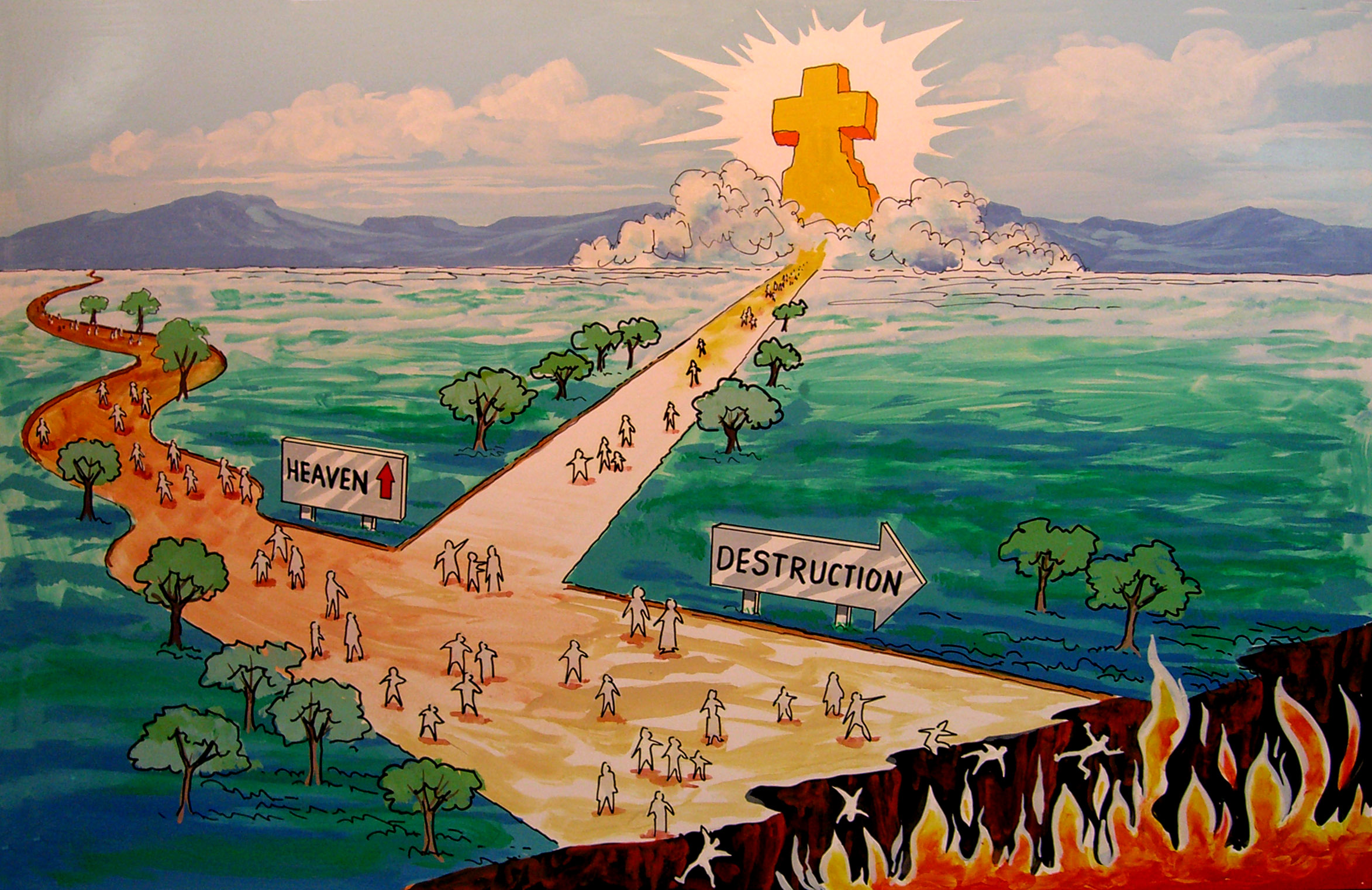 Matthew 7:14
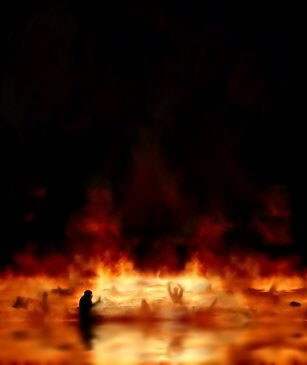 “And in hell he lift up his eyes being in torments…I am tormented in this flame.”
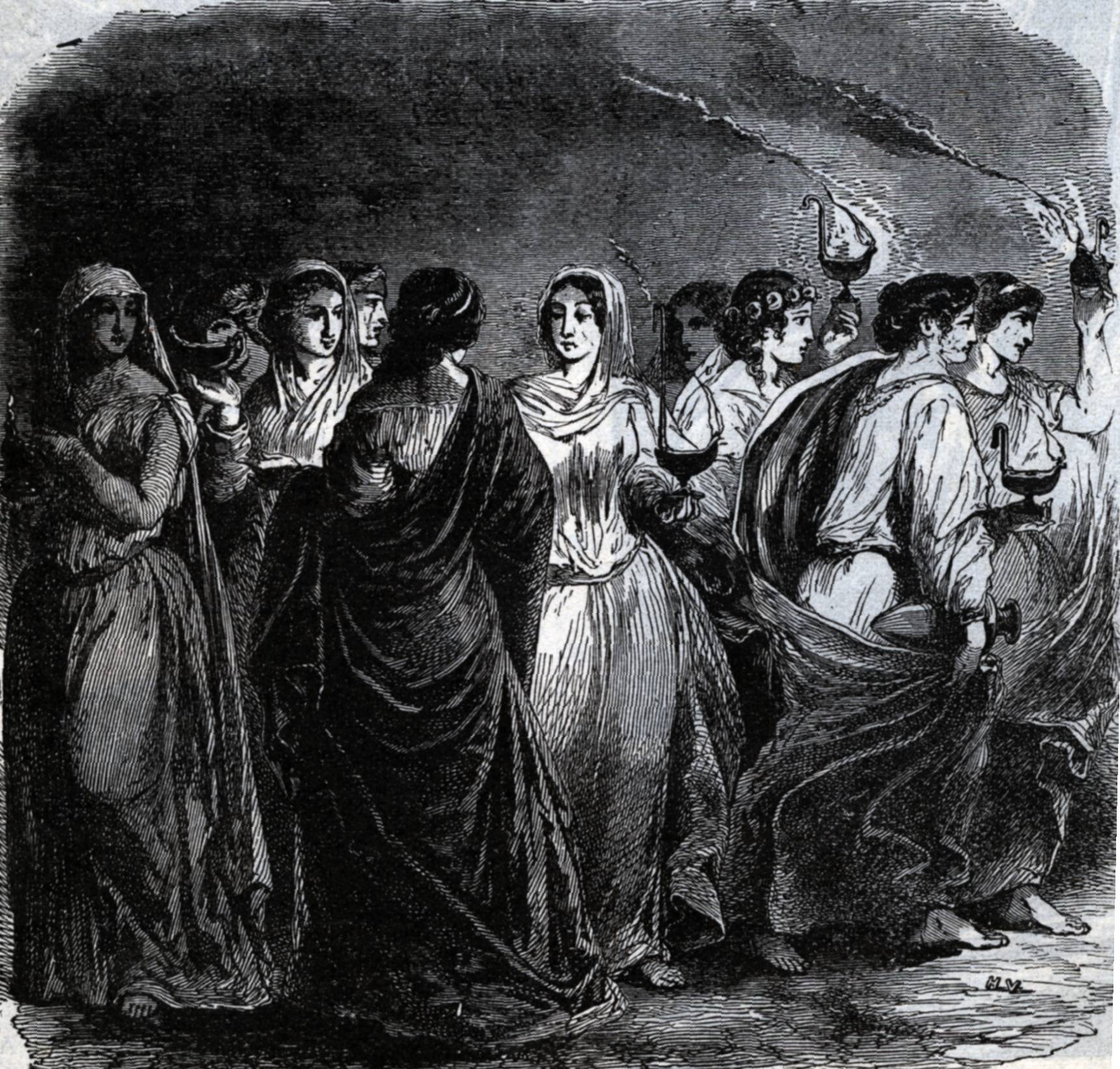 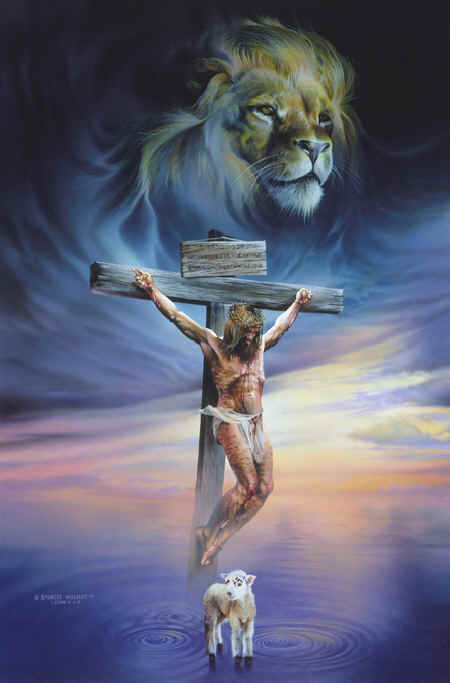 “Behold the Lamb of God, which taketh away the sins of the world.”
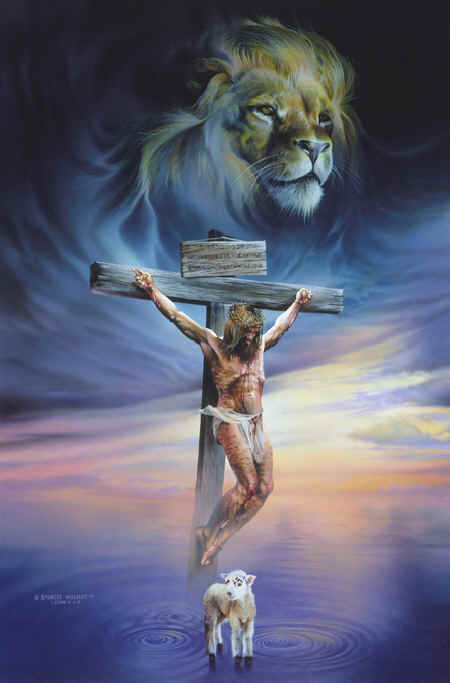 “The Lion of the tribe of Juda, hath prevailed…and He cried with a loud voice as when a Lion roareth.”
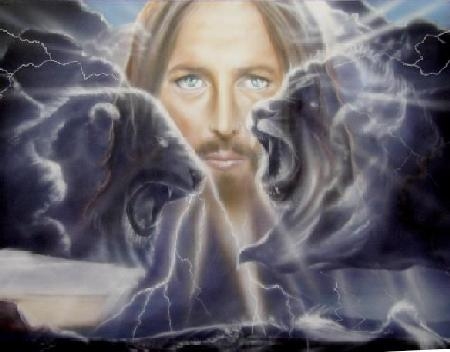 “Watch therefore, for ye know neither the day nor the hour wherein the Son of man cometh.”
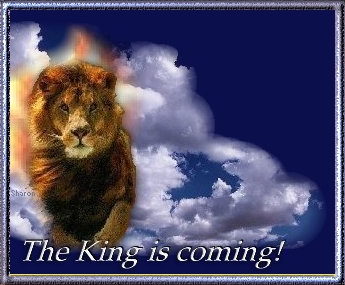 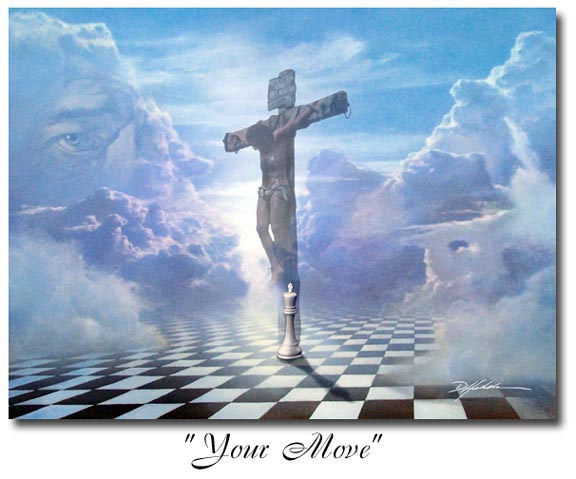